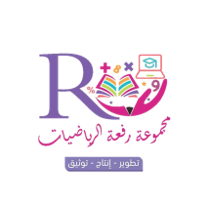 منى الثبيتي
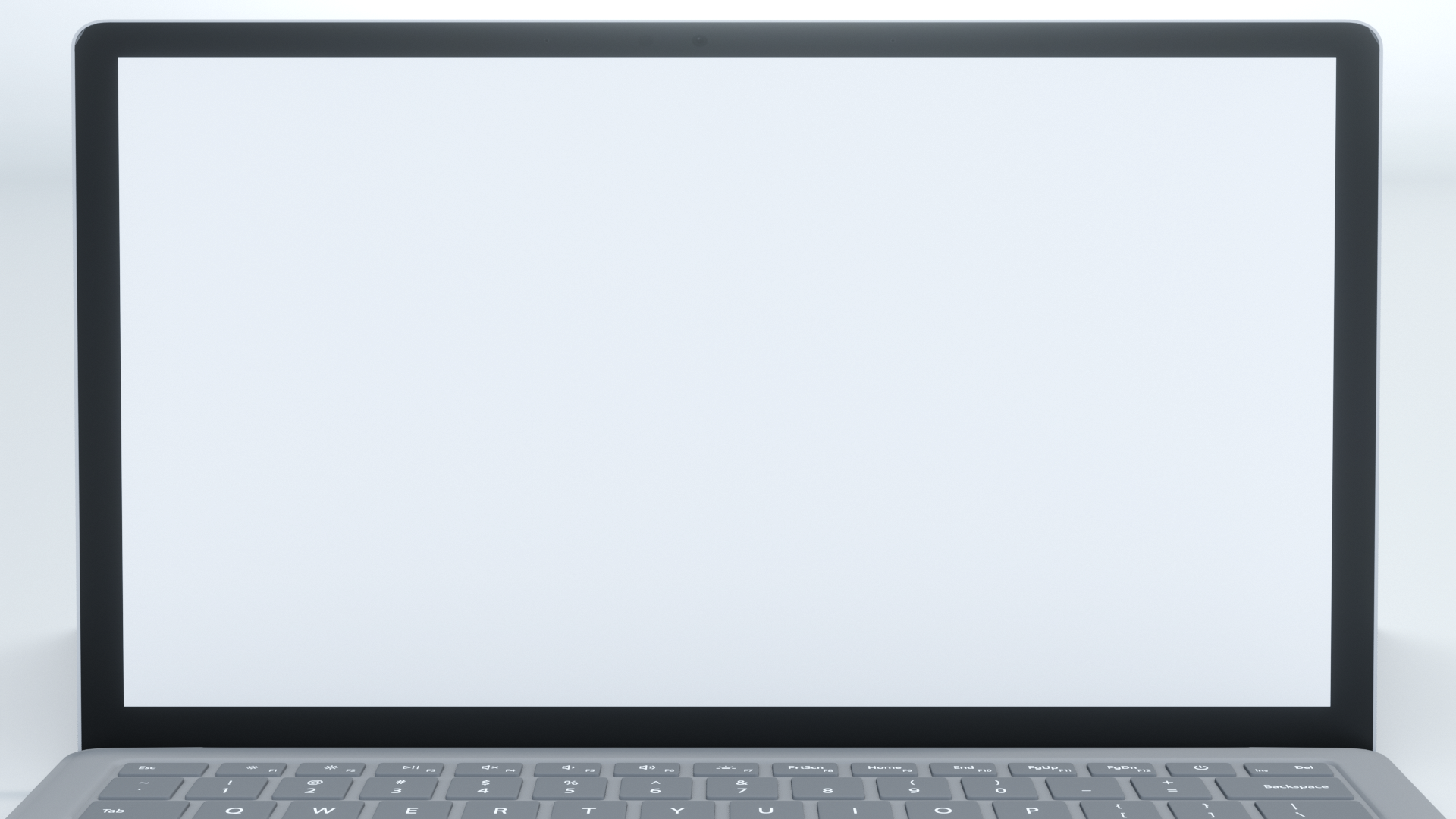 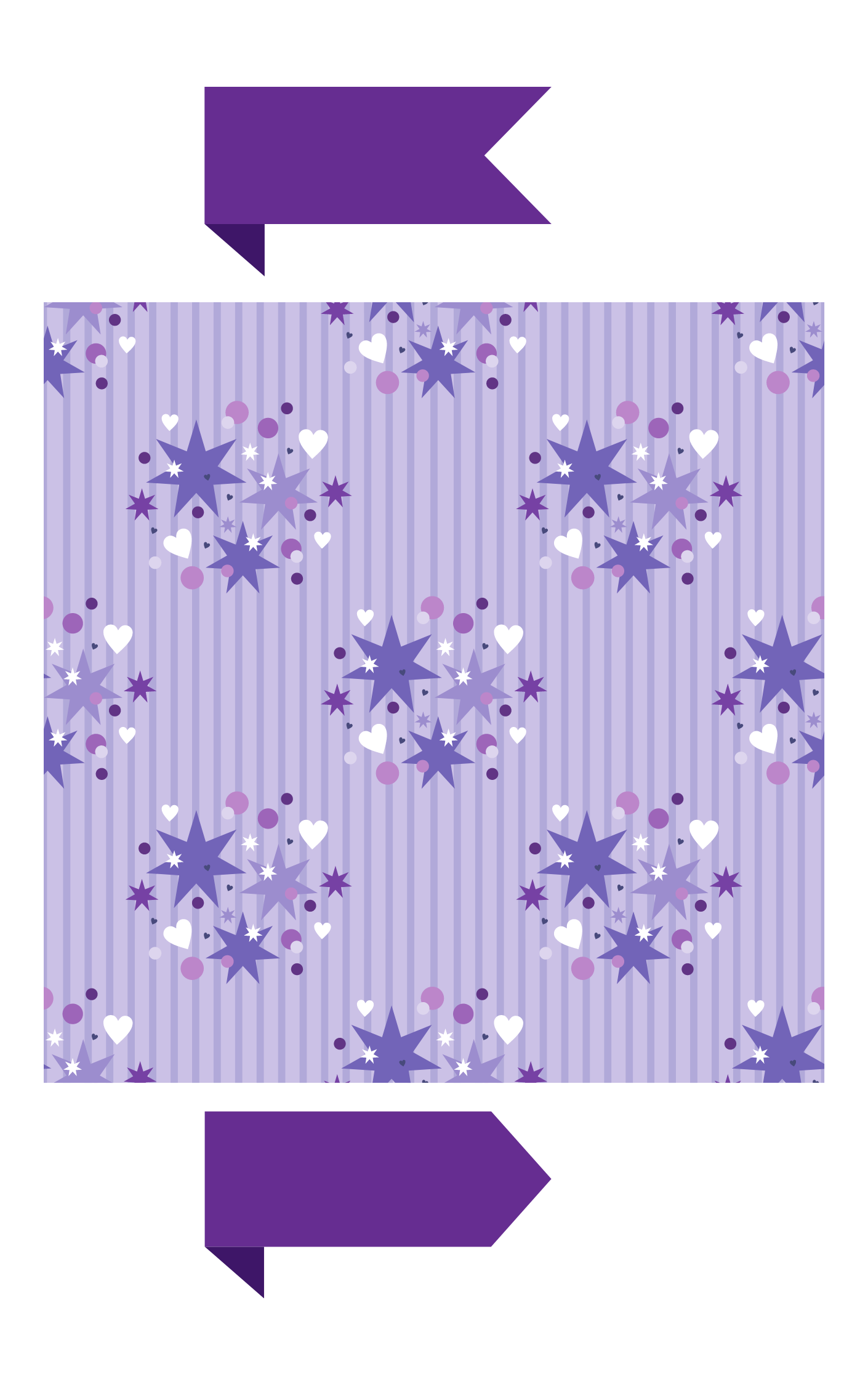 التاريخ :   /    / 1443هـ
تمهيد :
الحصة  :     الفصل : 1 /
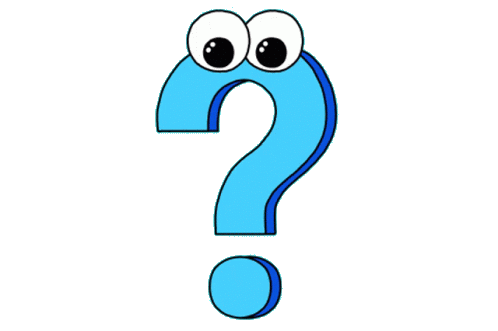 اذا كان للحشرة 6 أرجل فما عدد الأرجل 
لحشرتين ؟ ثم لثلاث ؟  ثم لأربع حشرات ؟
12 ، 18 ، 24
8 ، 12 ، 16
اذاكان للخروف 4 أرجل فما عدد أرجل خروفين ؟ ثم ثلاثة ؟ ثم أربعة .
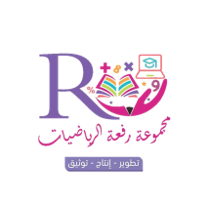 اذا كان للخيمة 3 أعمدة ، فما عدد الأعمدة 
لخيمتين ثم لثلاث ثم لأربع ؟
6 ، 9 ، 12
منى الثبيتي
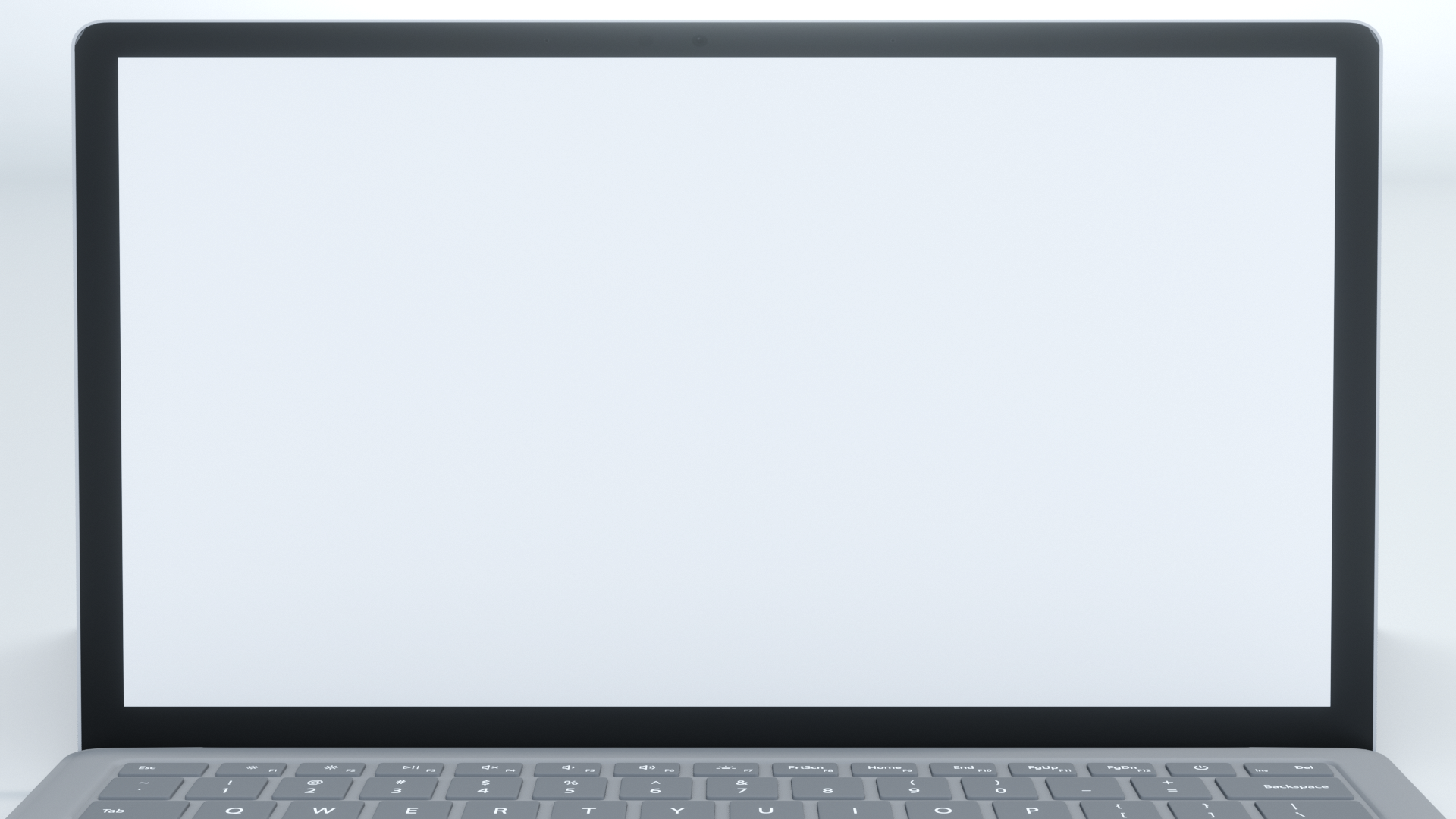 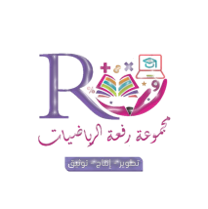 عنوان الدرس :
التاريخ :   /    / 1443هـ
المعادلات والدوال
الحصة  :     الفصل : 1 /
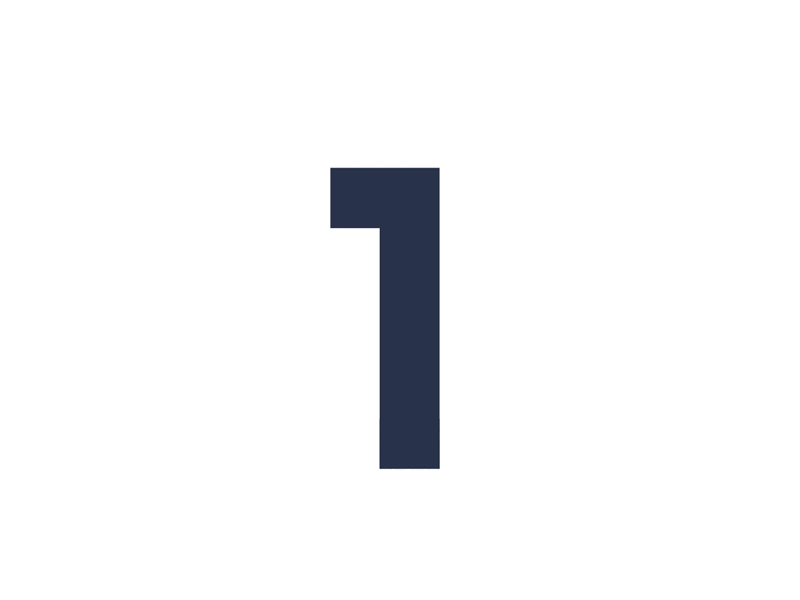 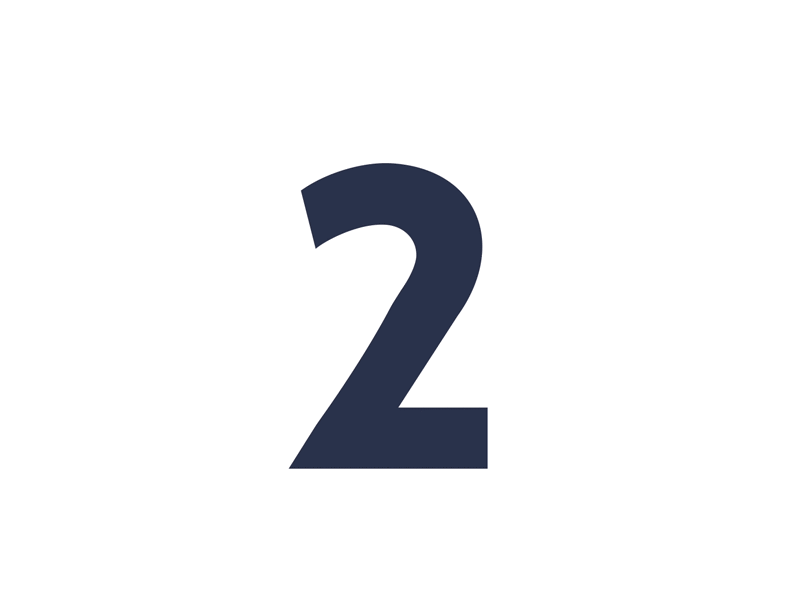 التركيز
التدريس
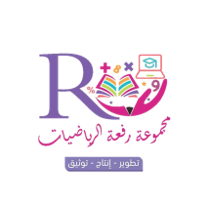 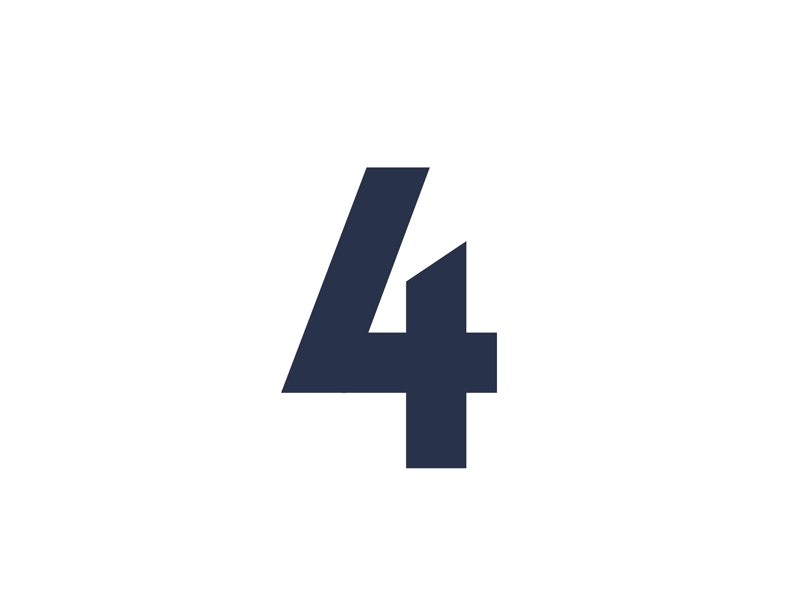 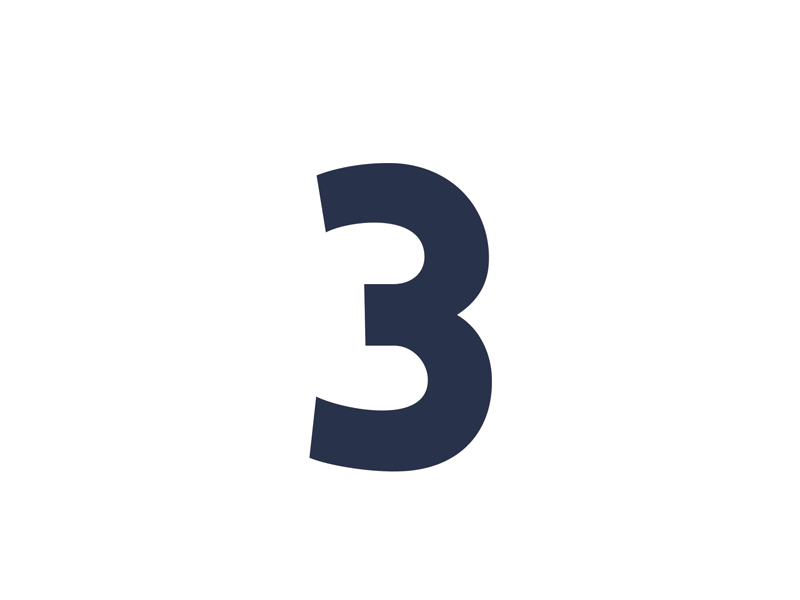 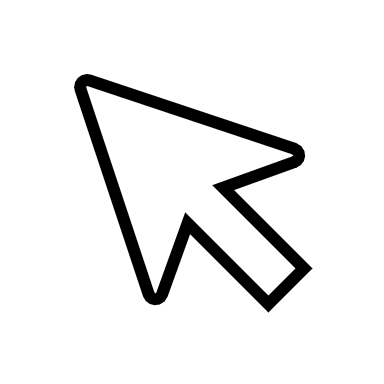 التدريب
التقويم
منى الثبيتي
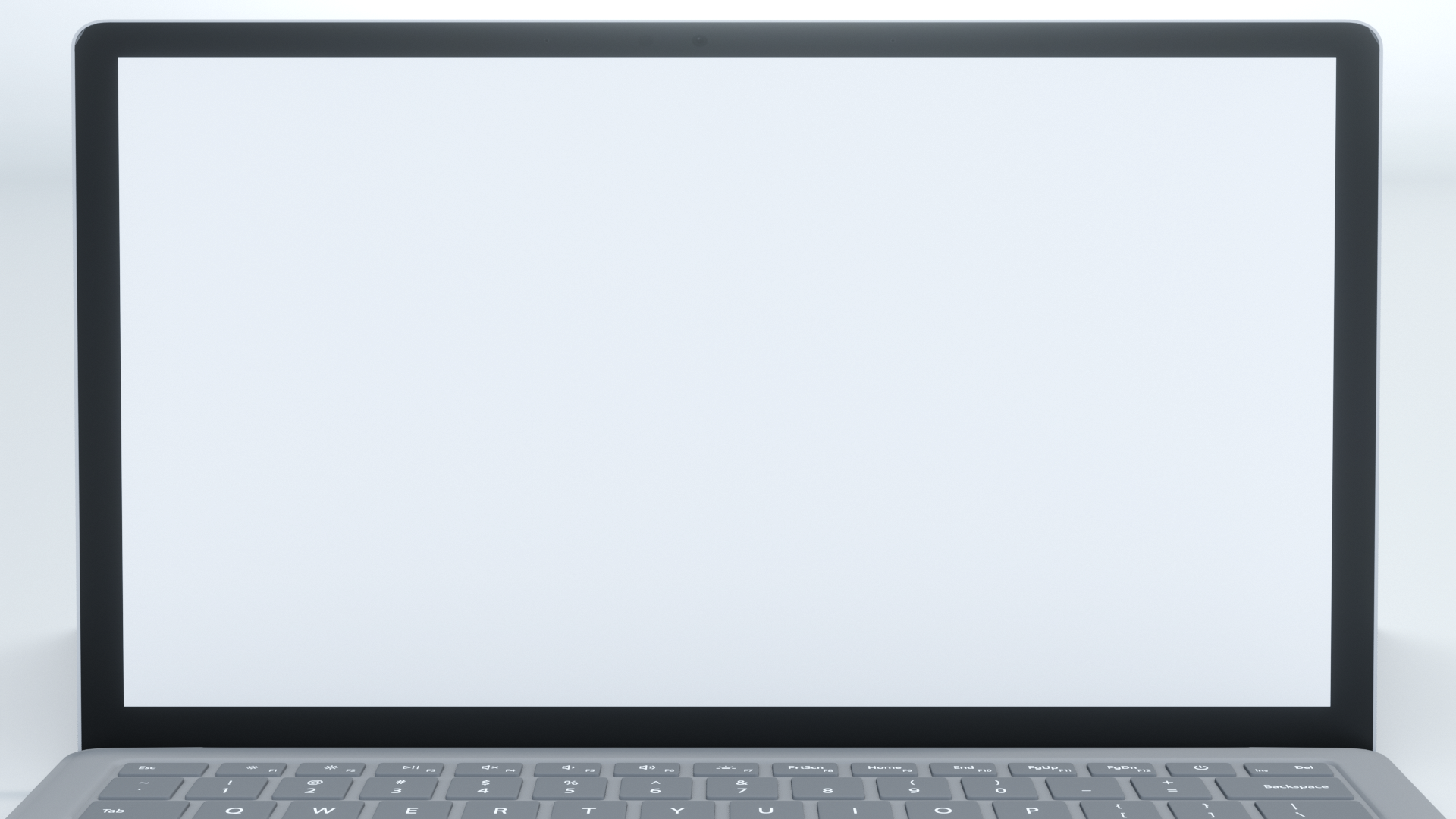 عنوان الدرس :
التاريخ :   /    / 1443هـ
المعادلات والدوال
الحصة  :     الفصل : 1 /
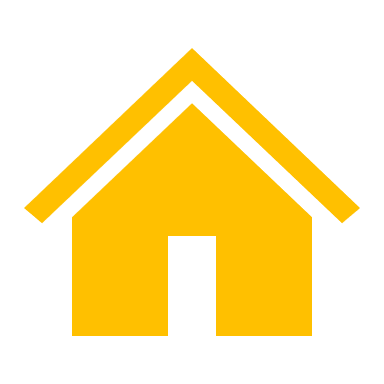 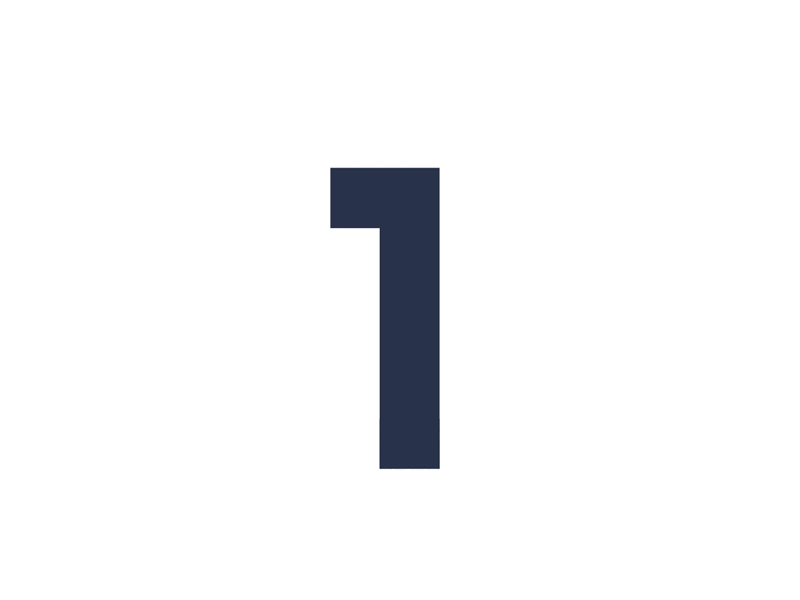 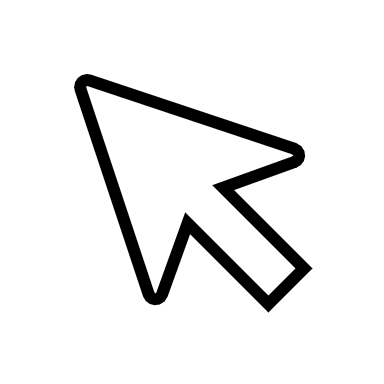 أي العبارات التالية تمثل معادلة:
3 م – 3 ، ص ÷3 = 24،
 ل - 5
احسب قيمة : 2 س 
عندما س = 4 ؟
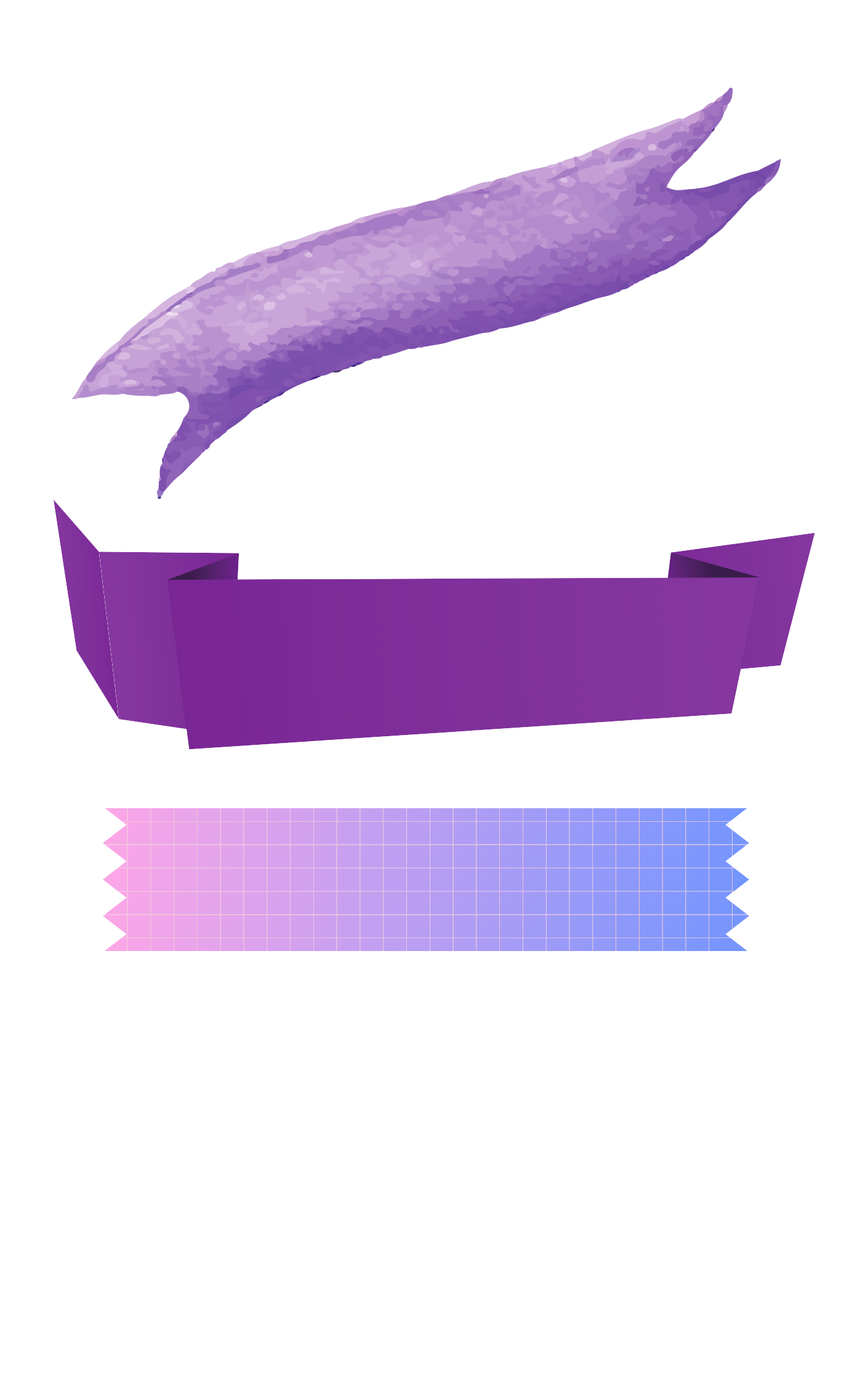 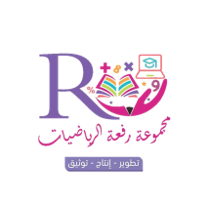 جدول التعلم
منى الثبيتي
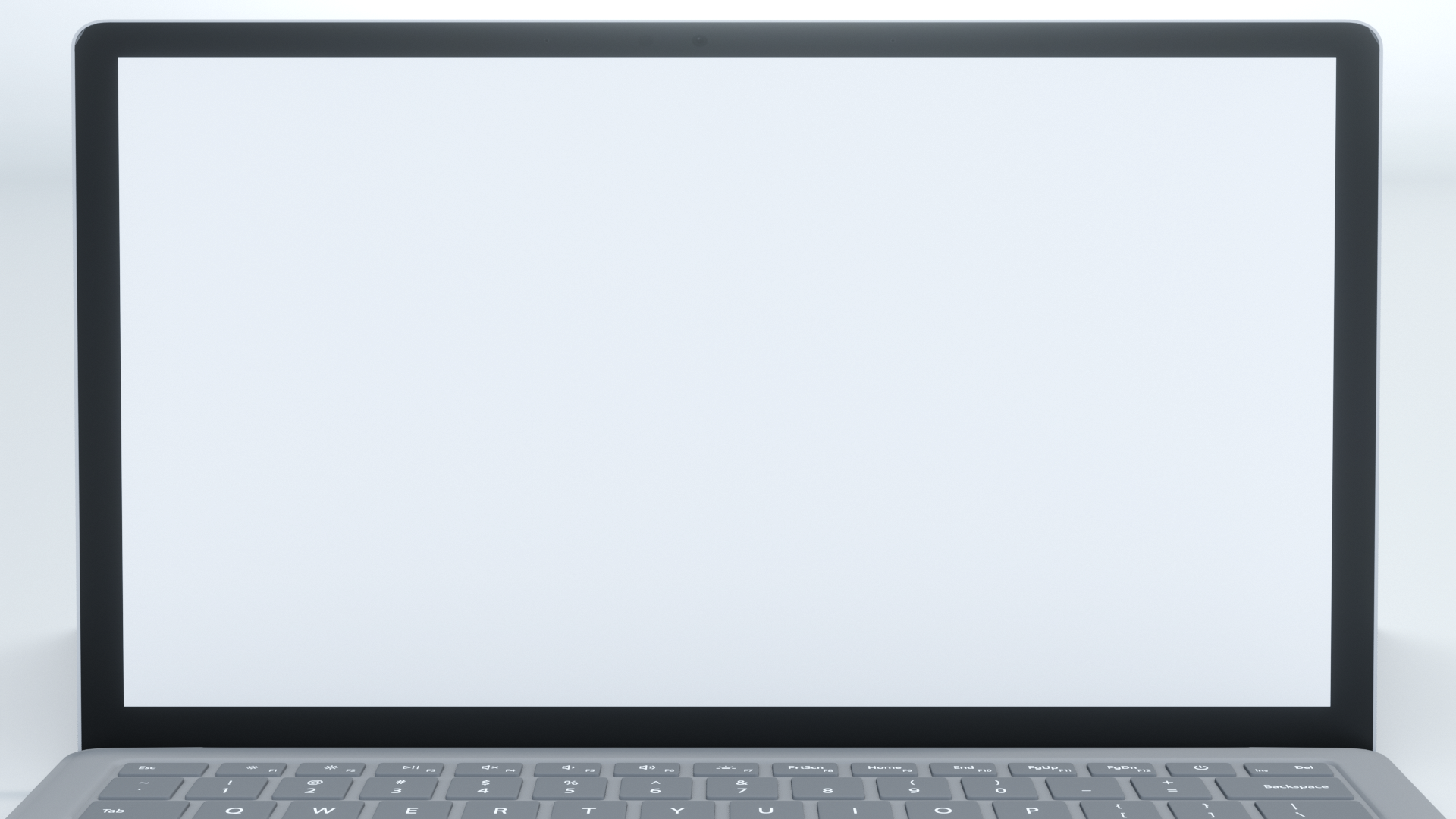 عنوان الدرس :
التاريخ :   /    / 1443هـ
المعادلات والدوال
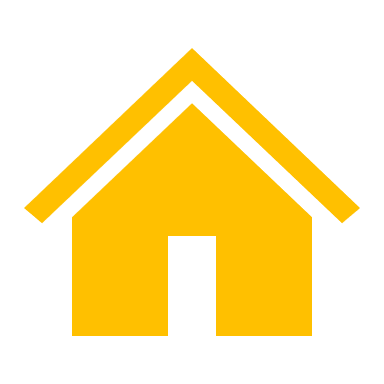 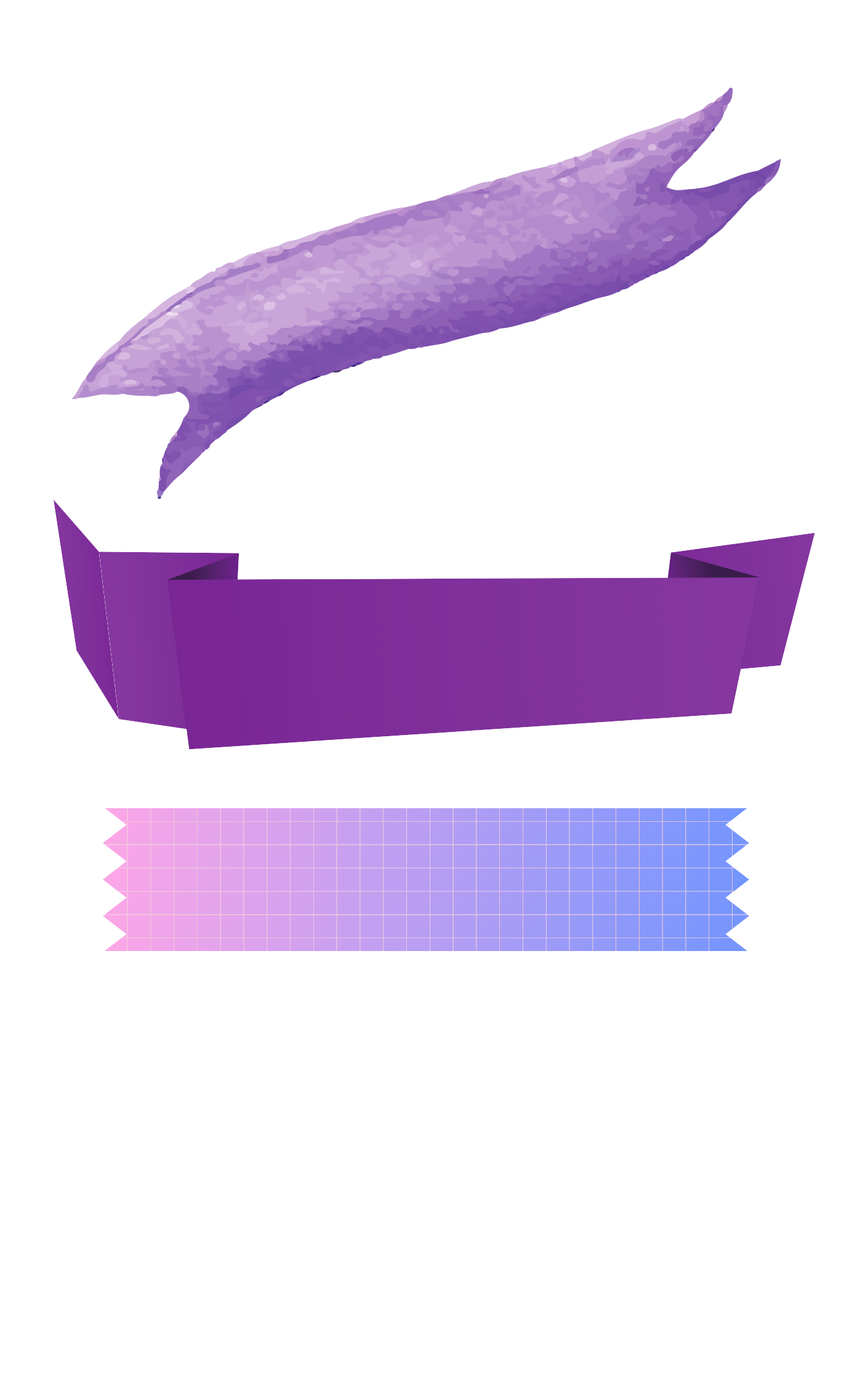 الحصة  :     الفصل : 1 /
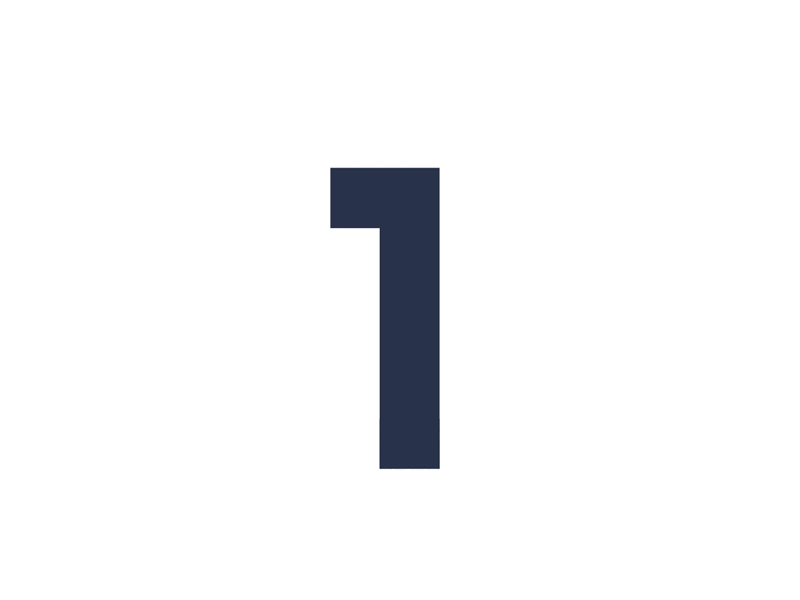 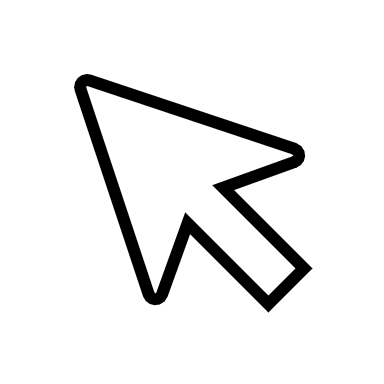 ص 40
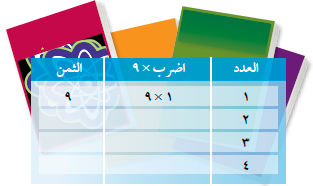 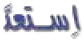 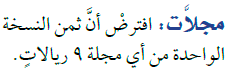 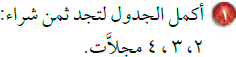 2 × 9
18
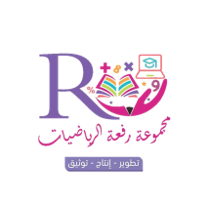 3 × 9
27
+ 9
+ 9
+ 9
+ 1
+ 1
+ 1
4 × 9
36
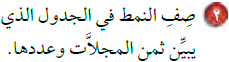 يزيد ثمن المجلات بمبلغ 9 ريالات كلما زاد عددها بمقدار 1
منى الثبيتي
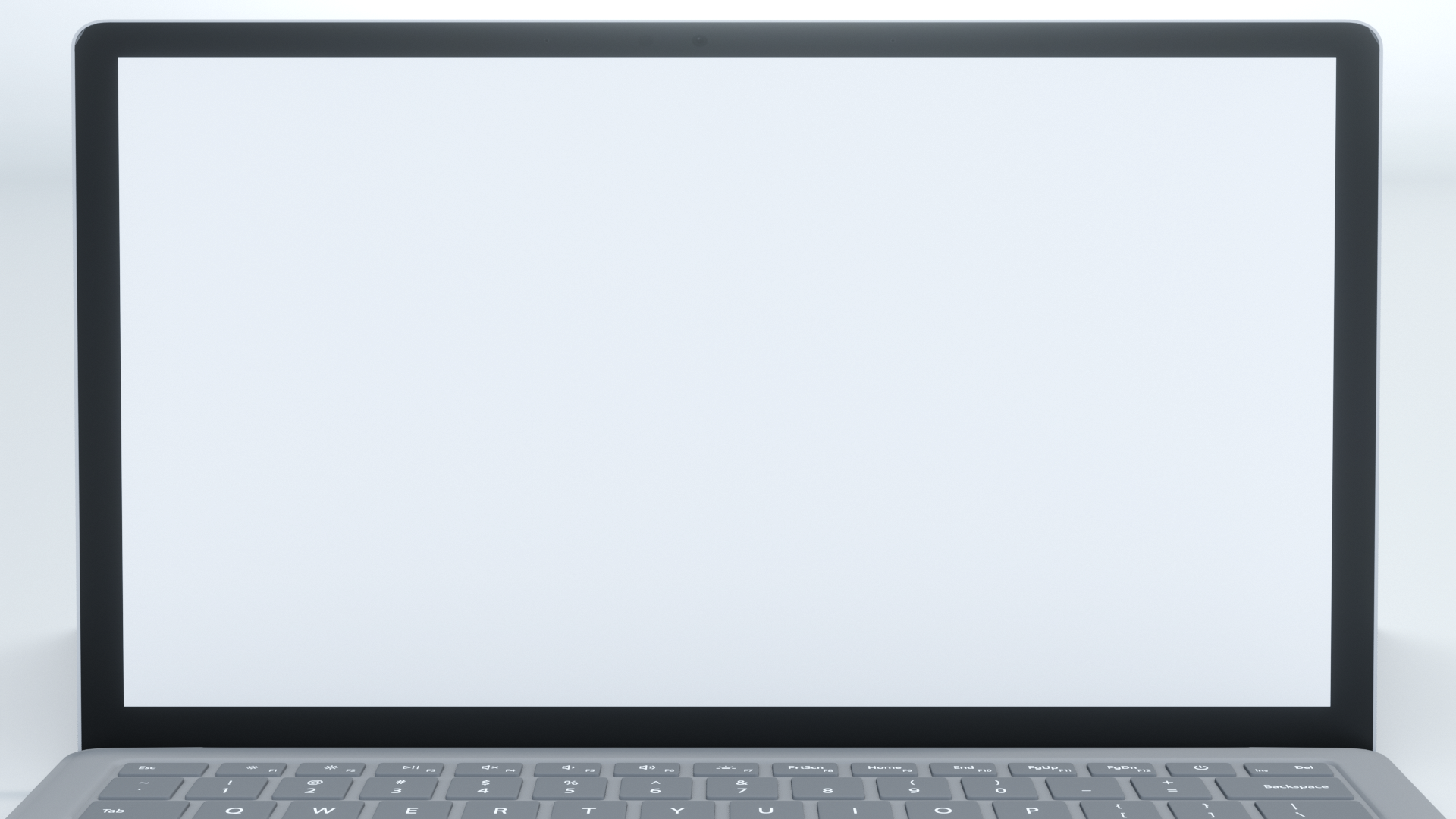 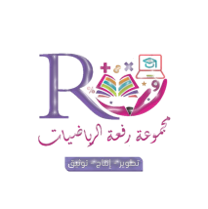 عنوان الدرس :
التاريخ :   /    / 1443هـ
المعادلات والدوال
الحصة  :     الفصل : 1 /
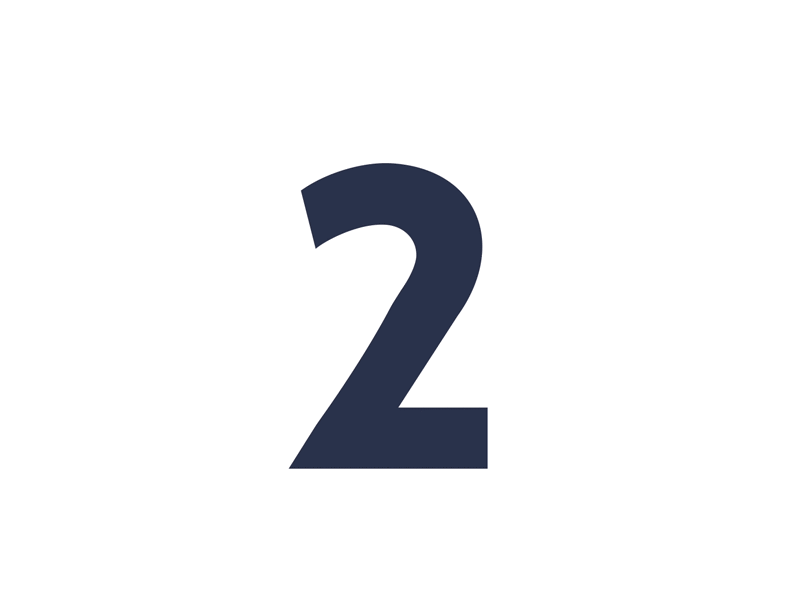 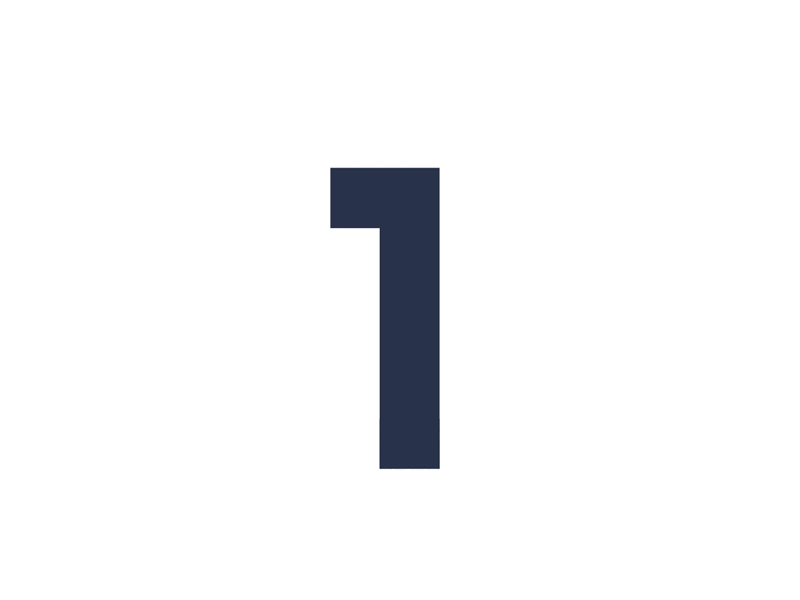 التدريس
التركيز
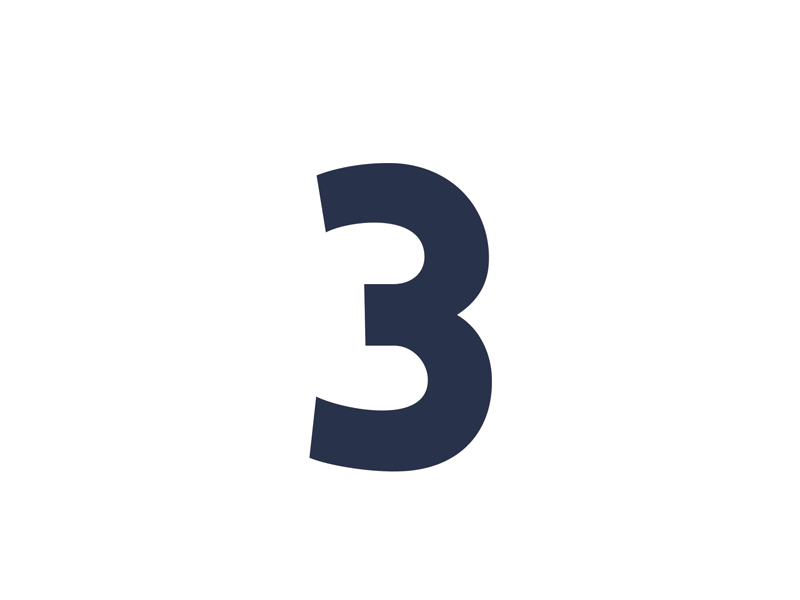 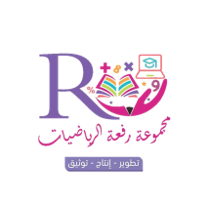 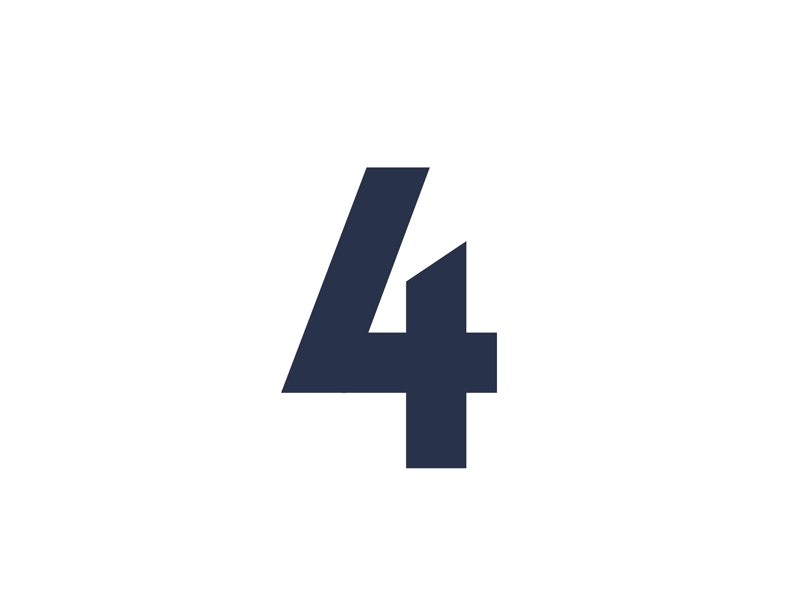 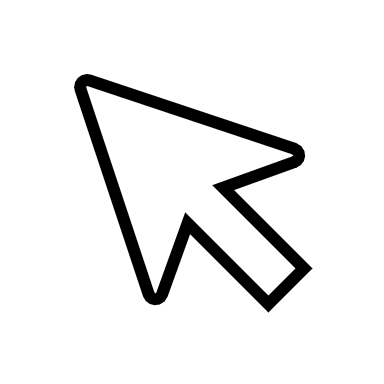 التدريب
التقويم
منى الثبيتي
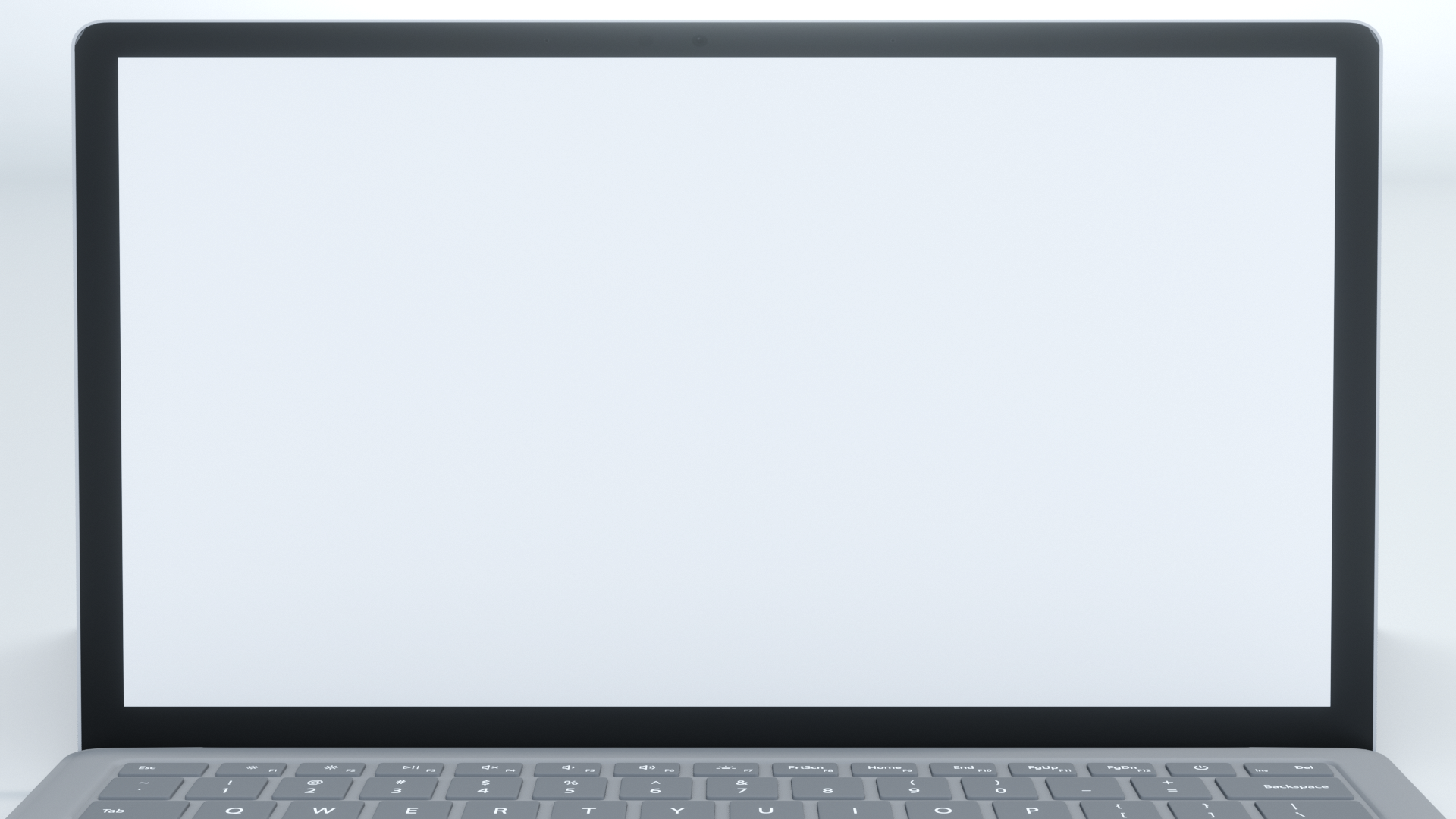 عنوان الدرس :
التاريخ :   /    / 1443هـ
المعادلات والدوال
الحصة  :     الفصل : 1 /
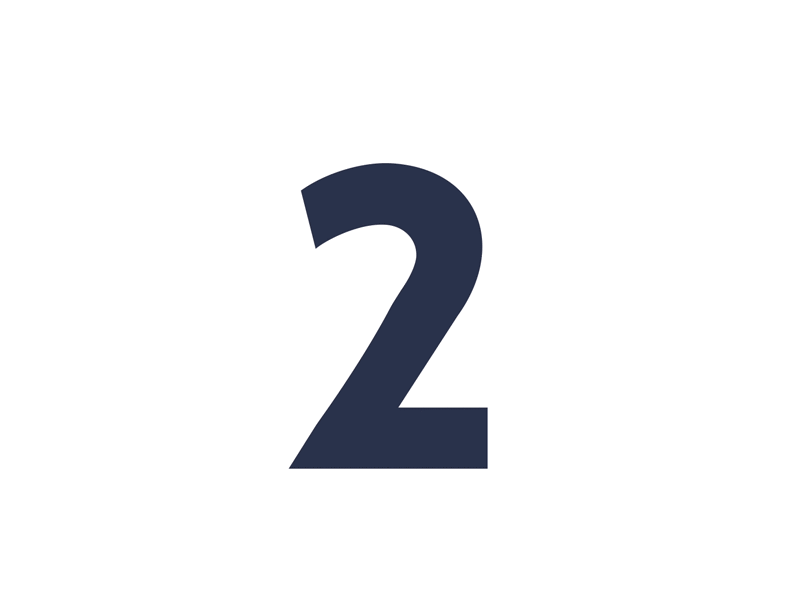 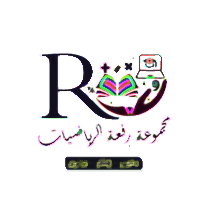 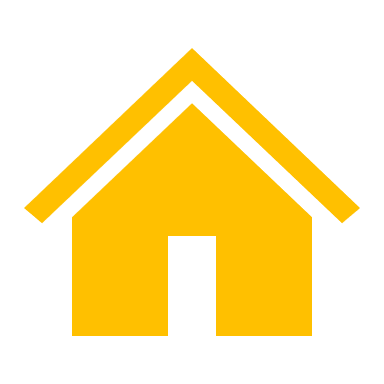 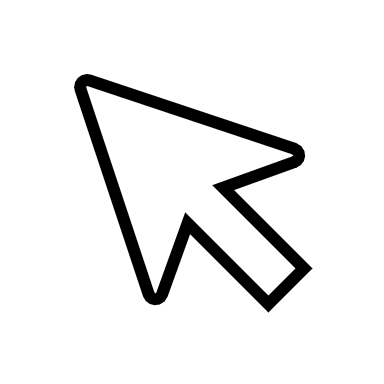 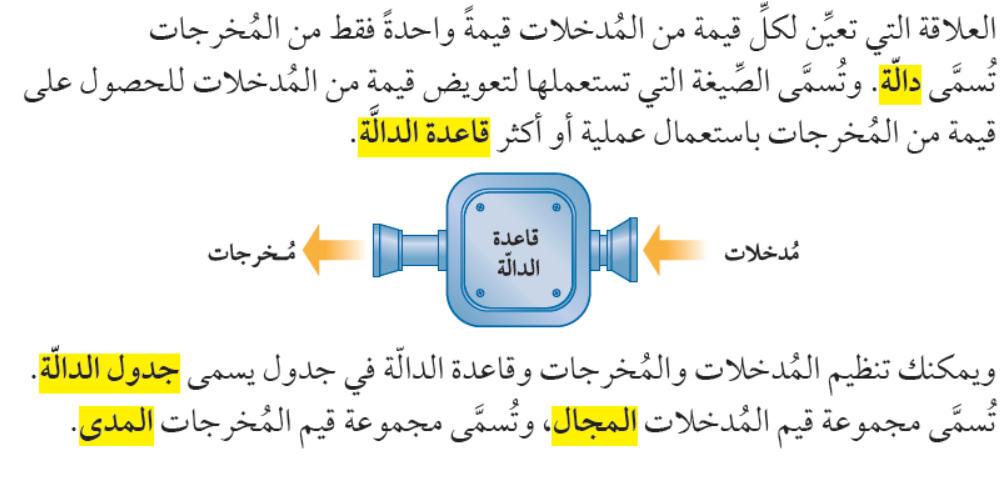 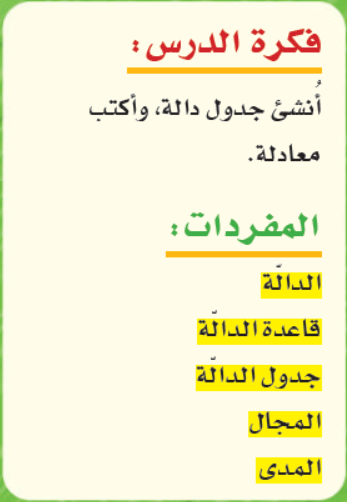 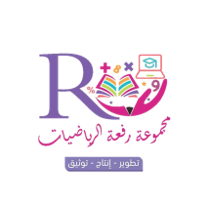 منى الثبيتي
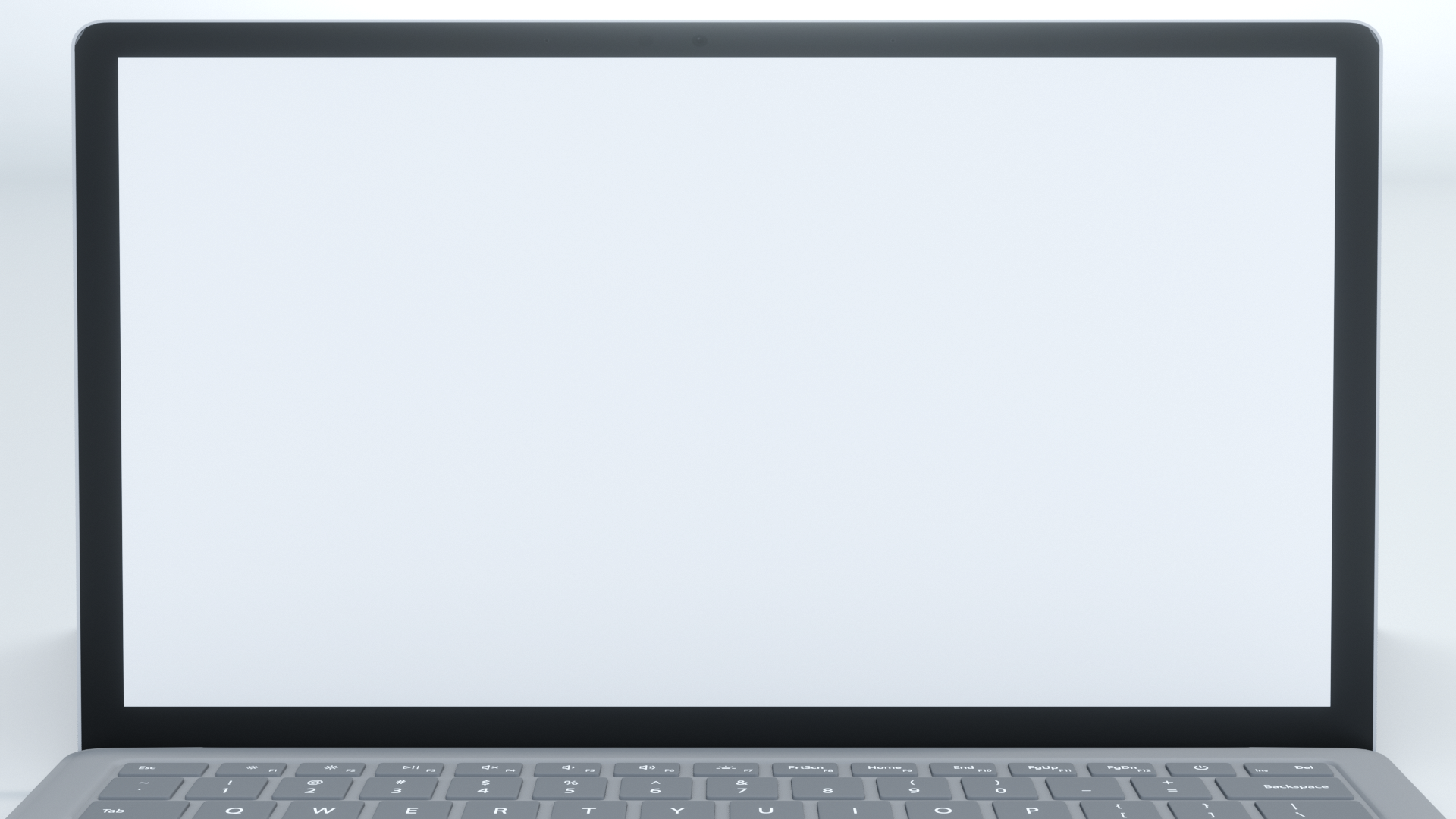 عنوان الدرس :
التاريخ :   /    / 1443هـ
المعادلات والدوال
الحصة  :     الفصل : 1 /
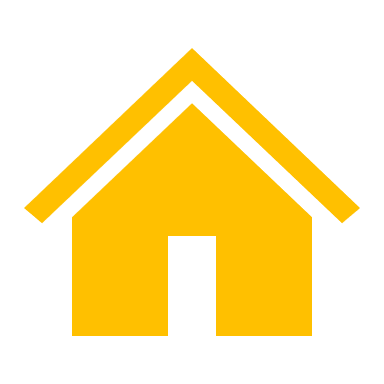 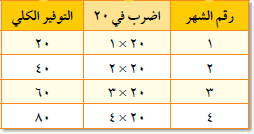 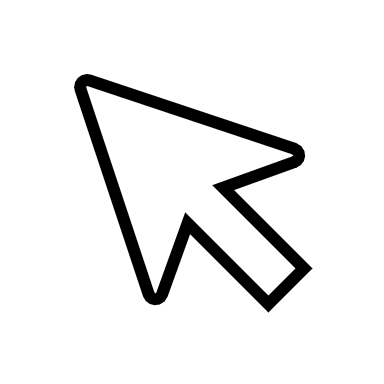 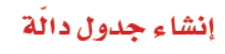 مثال  : ص 40
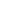 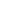 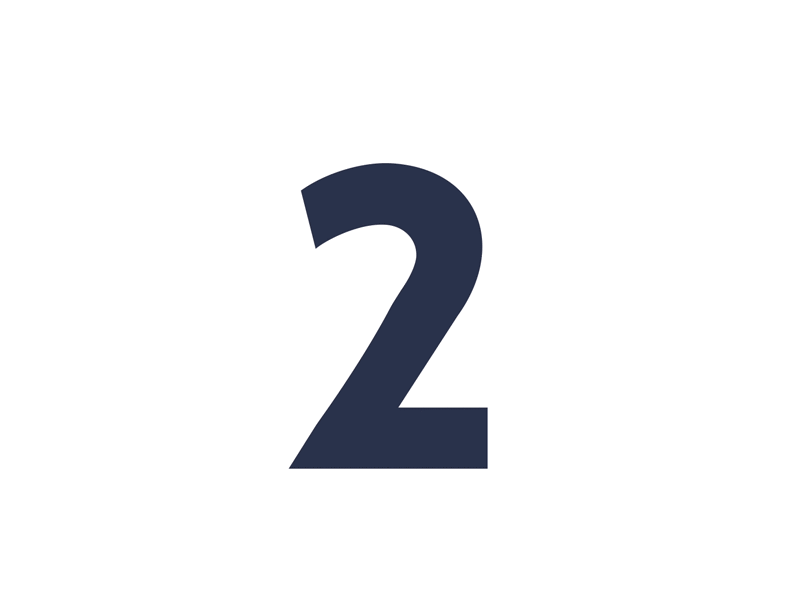 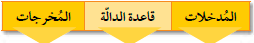 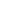 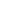 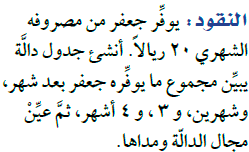 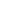 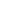 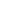 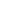 1 × 20
20
2 × 20
40
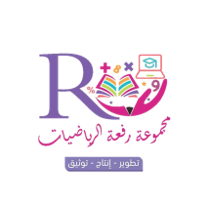 60
3 × 20
4 × 20
80
{ 1 ، 2 ، 3 ، 4 }
المجال =
منى الثبيتي
المدى
المجال
{ 20 ، 40 ، 60 ، 80 }
المدى =
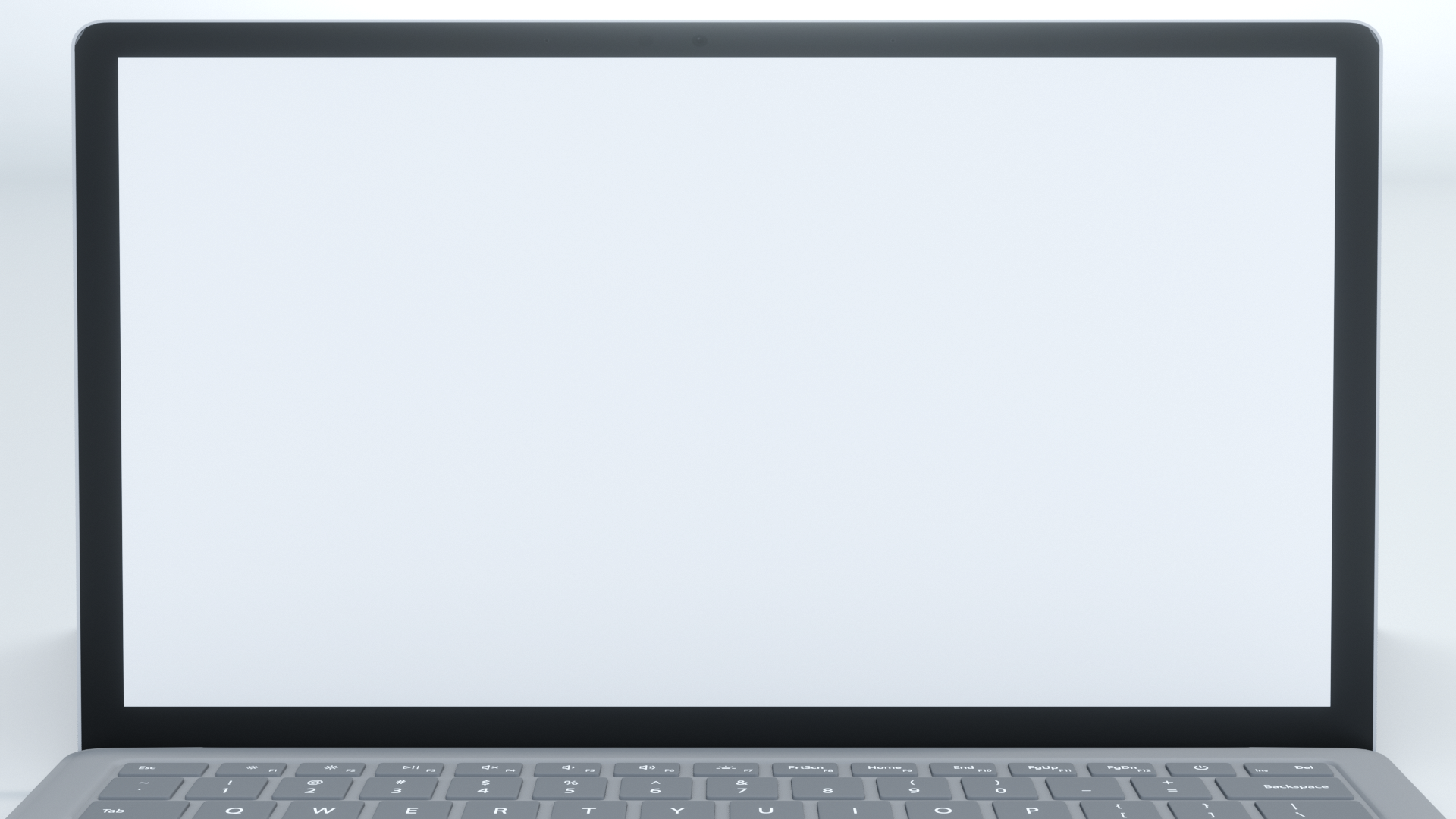 عنوان الدرس :
التاريخ :   /    / 1443هـ
المعادلات والدوال
الحصة  :     الفصل : 1 /
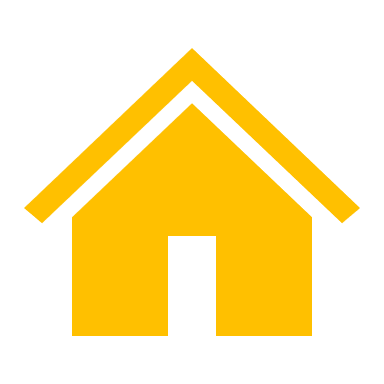 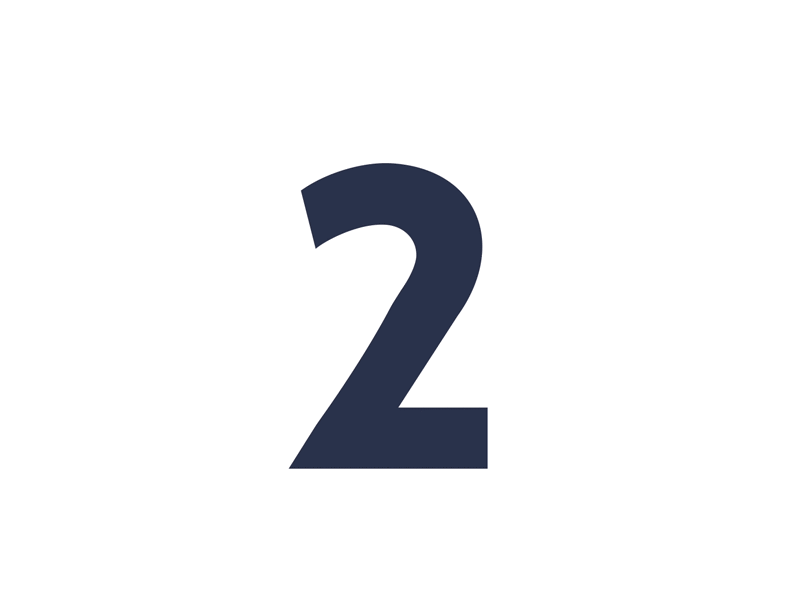 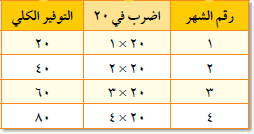 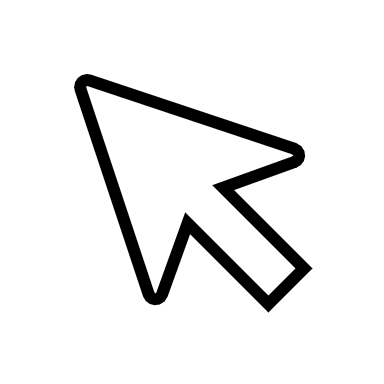 تحقق
اذاكان ثمن الكتاب الواحد7 ريالات ،فأنشئ جدول دالة يبين تكلفة شراء كل من كتاب واحد ،وكتابين ، 3 ، 4 كتب ثم حدد المجال والمدى
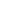 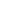 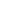 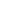 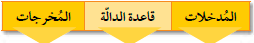 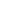 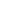 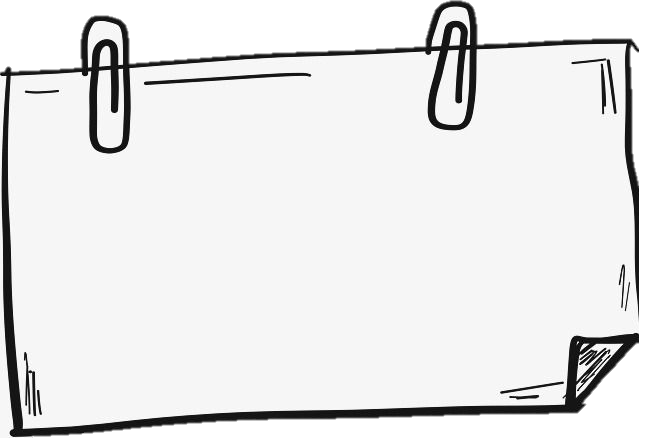 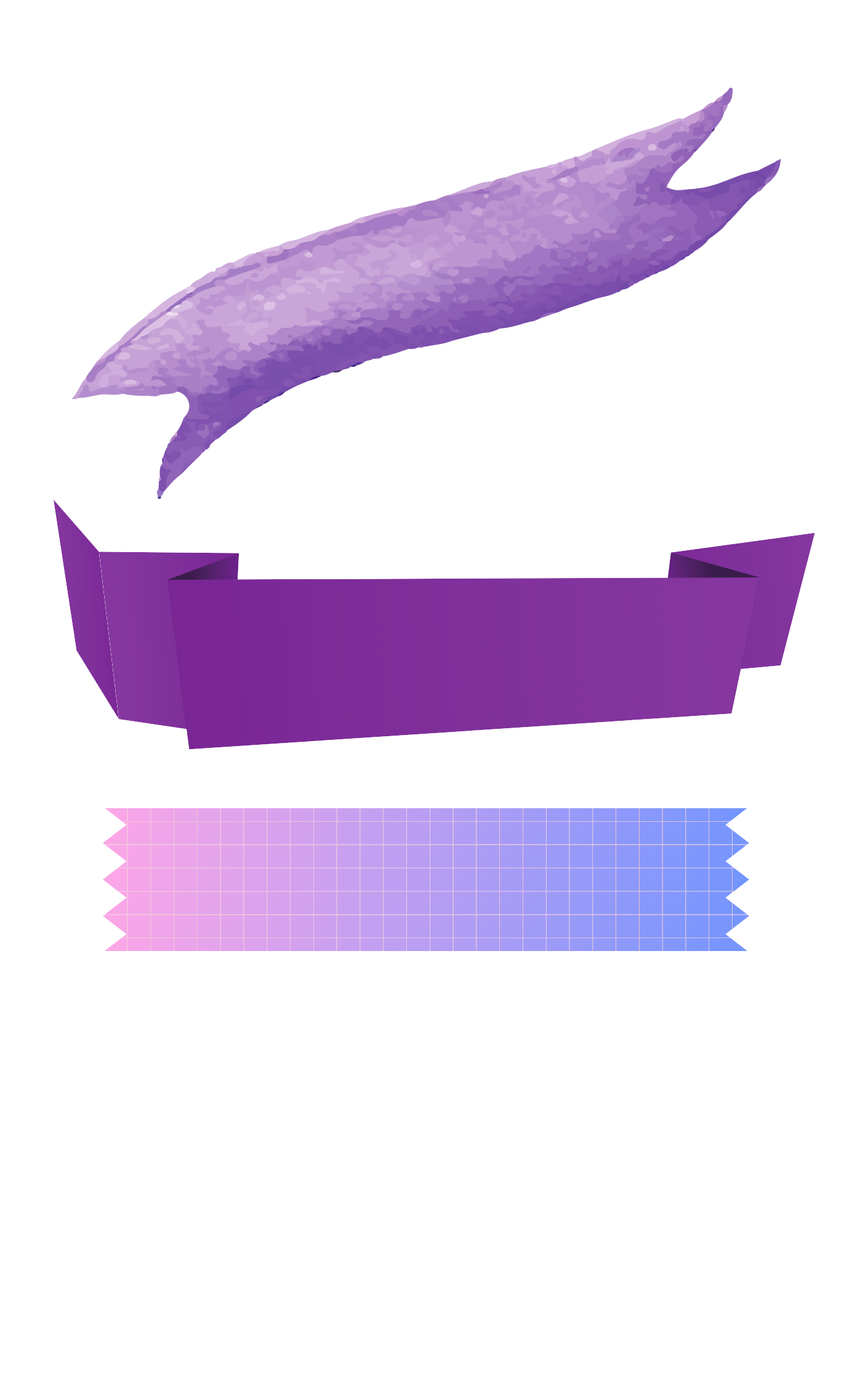 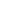 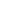 ص 40
عدد الكتب
التكلفة
اضرب × 7
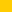 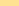 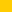 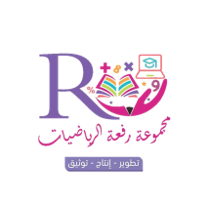 { 1 ، 2 ، 3 ، 4 }
المجال =
1 × 7
7
2 × 7
14
{ 7 ، 14 ، 21 ، 28 }
المدى =
21
3 × 7
4 × 7
28
منى الثبيتي
المجال
المدى
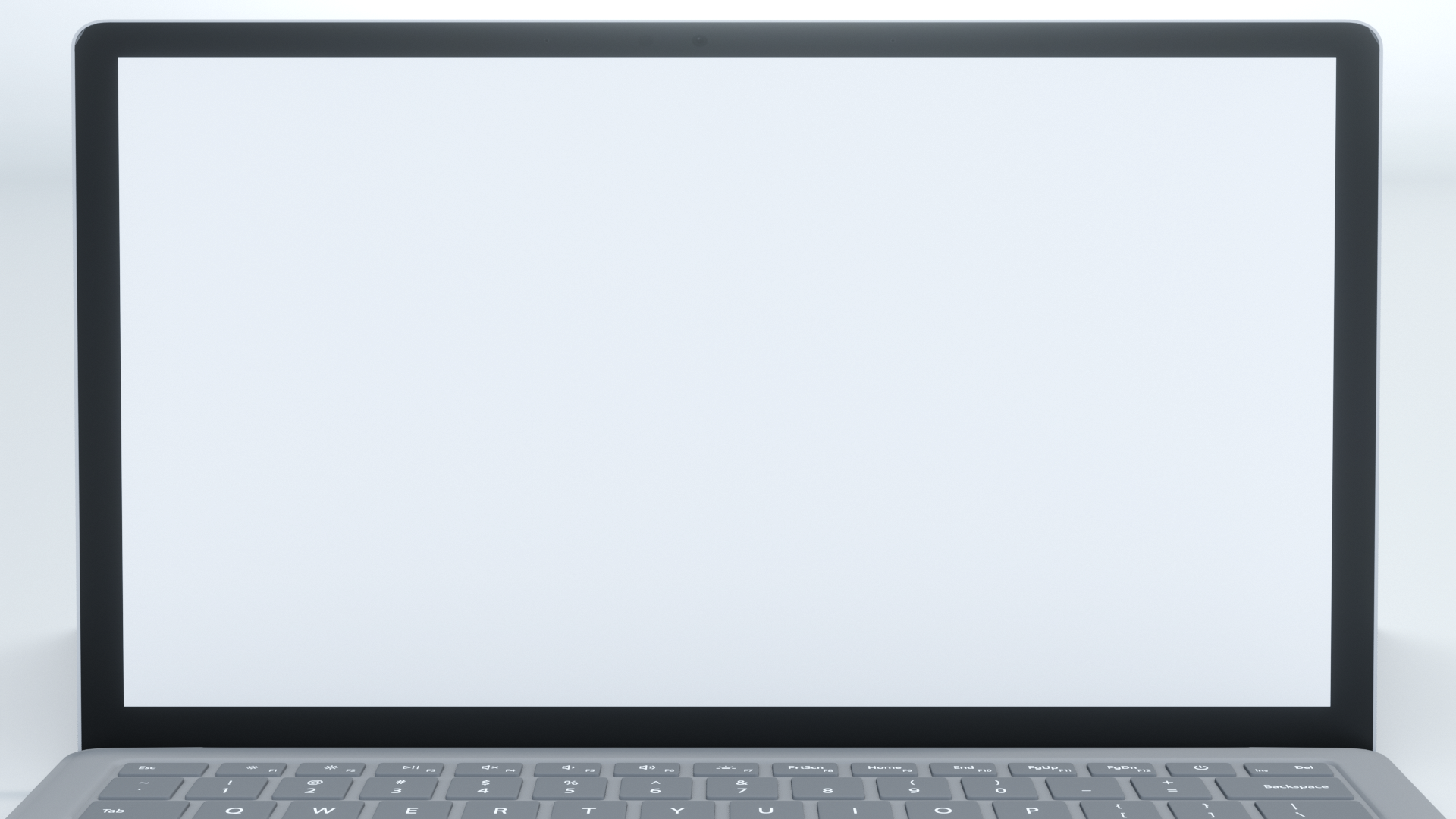 عنوان الدرس :
التاريخ :   /    / 1443هـ
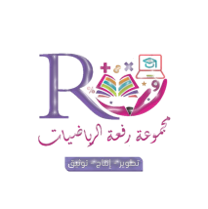 المعادلات والدوال
الحصة  :     الفصل : 1 /
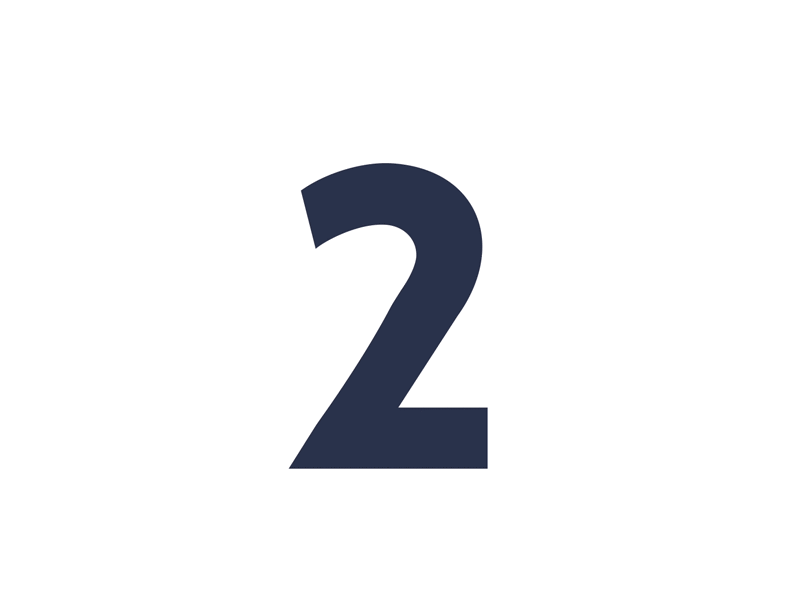 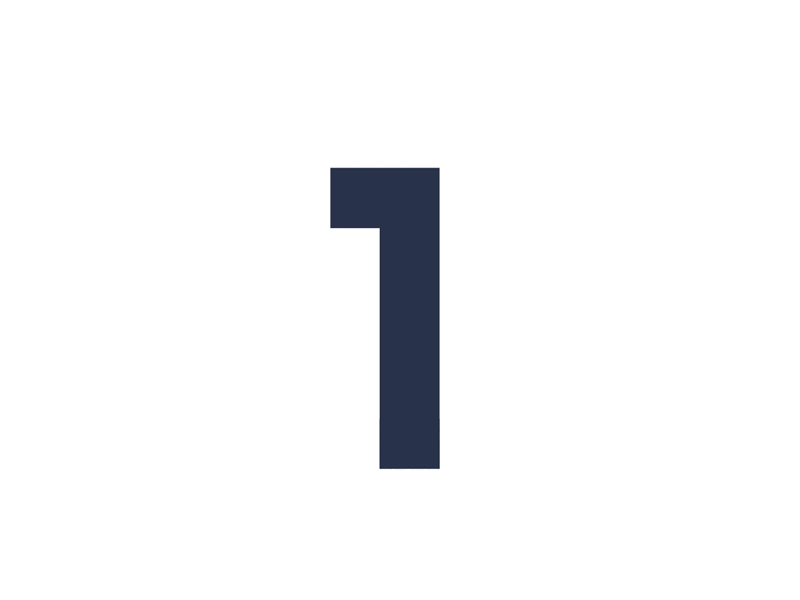 التدريس
التركيز
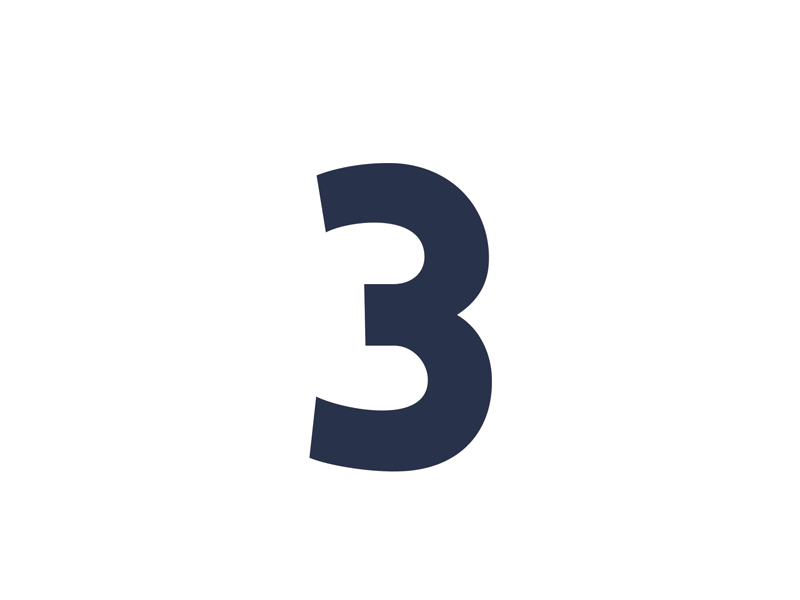 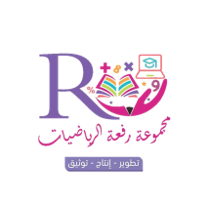 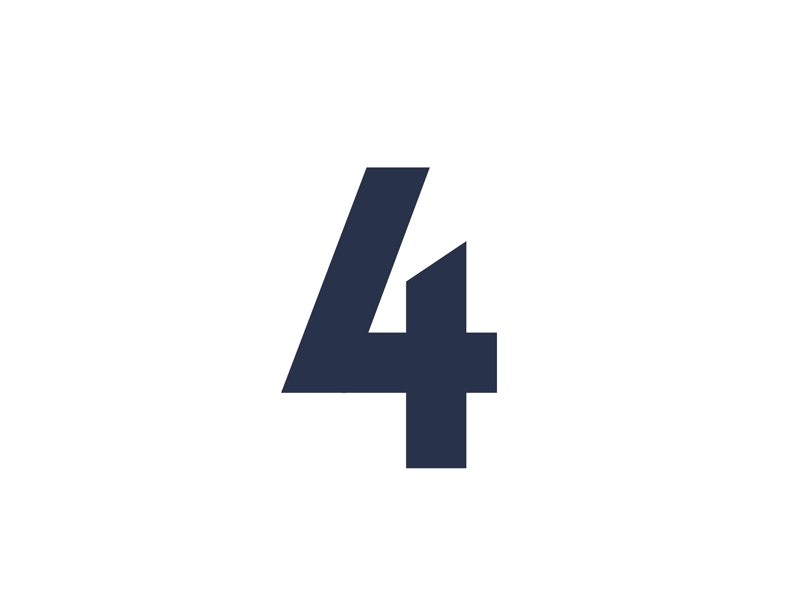 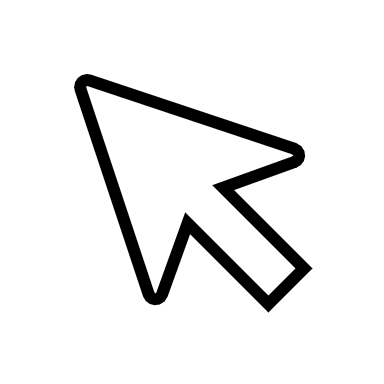 التدريب
التقويم
منى الثبيتي
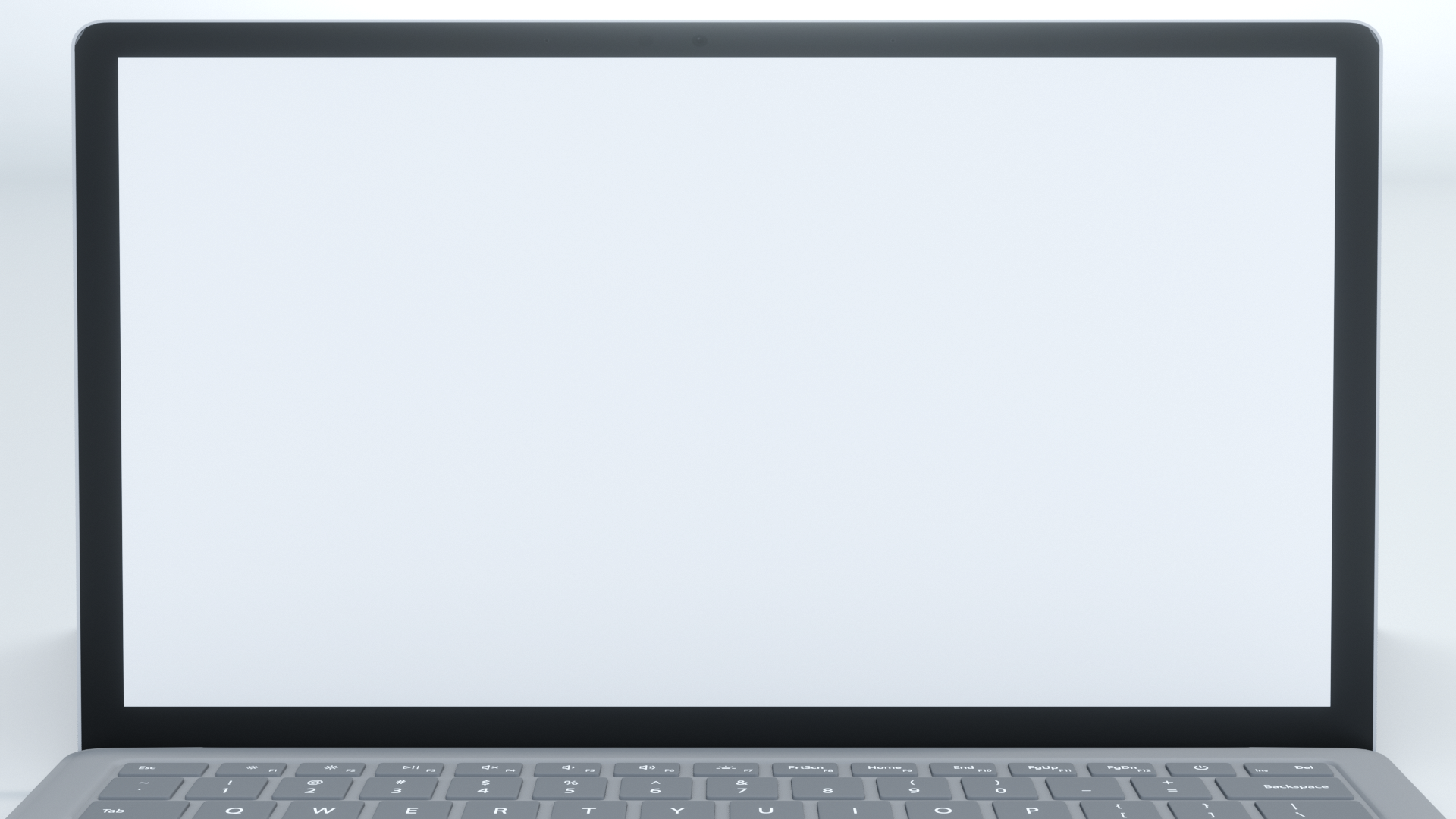 التاريخ :   /    / 1443هـ
عنوان الدرس :
المعادلات والدوال
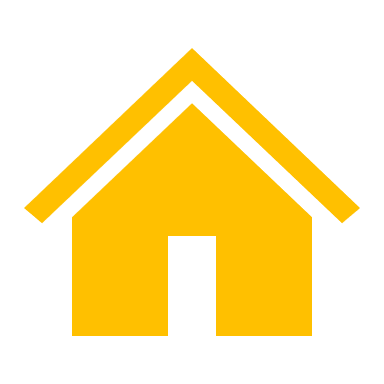 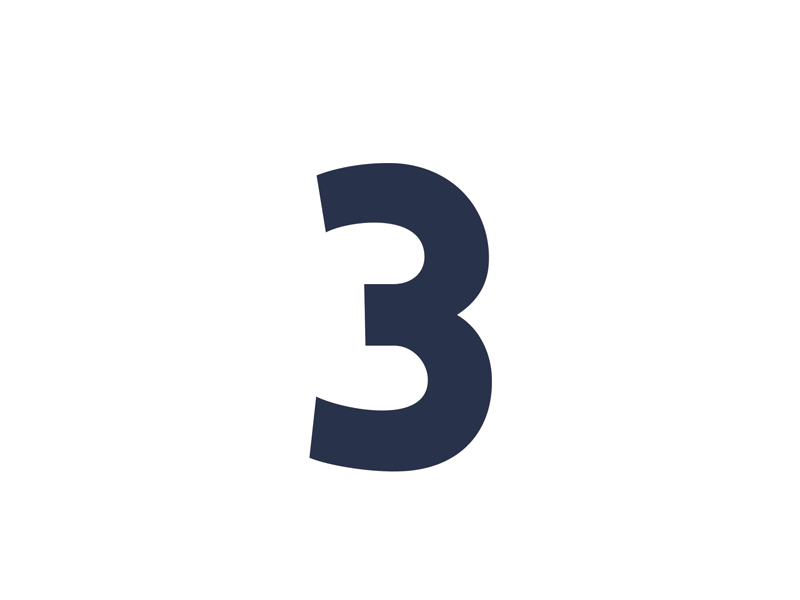 الحصة  :     الفصل : 1 /
تـــأكد:
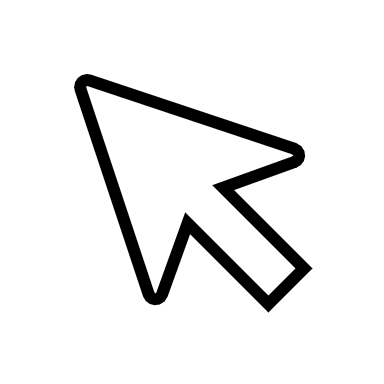 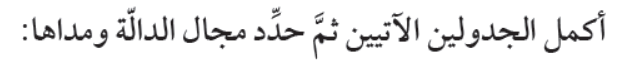 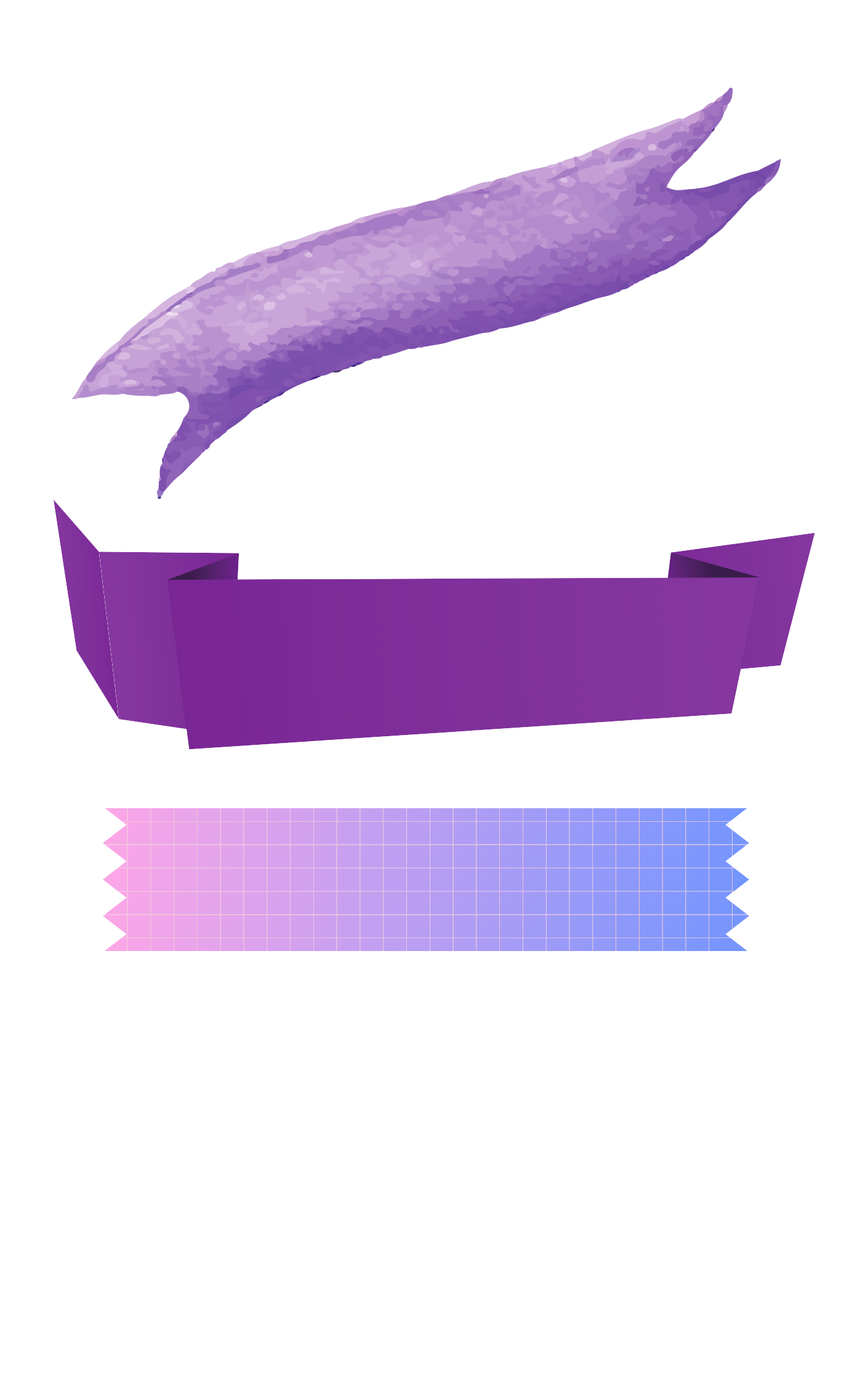  ص = 3 س
ص 42
 ص = 4 س
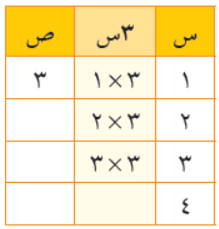 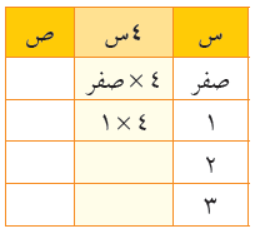 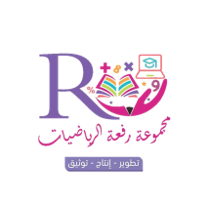 صفر
6
4
9
4×2
8
12
3×4
منى الثبيتي
4×3
12
{ 1 ، 2 ، 3 ، 4 }
المجال =
{ صفر ، 1 ، 2 ، 3 }
المجال =
{ 3 ، 6 ، 9 ، 12 }
المدى =
{ صفر ، 4 ، 8 ، 12 }
المدى =
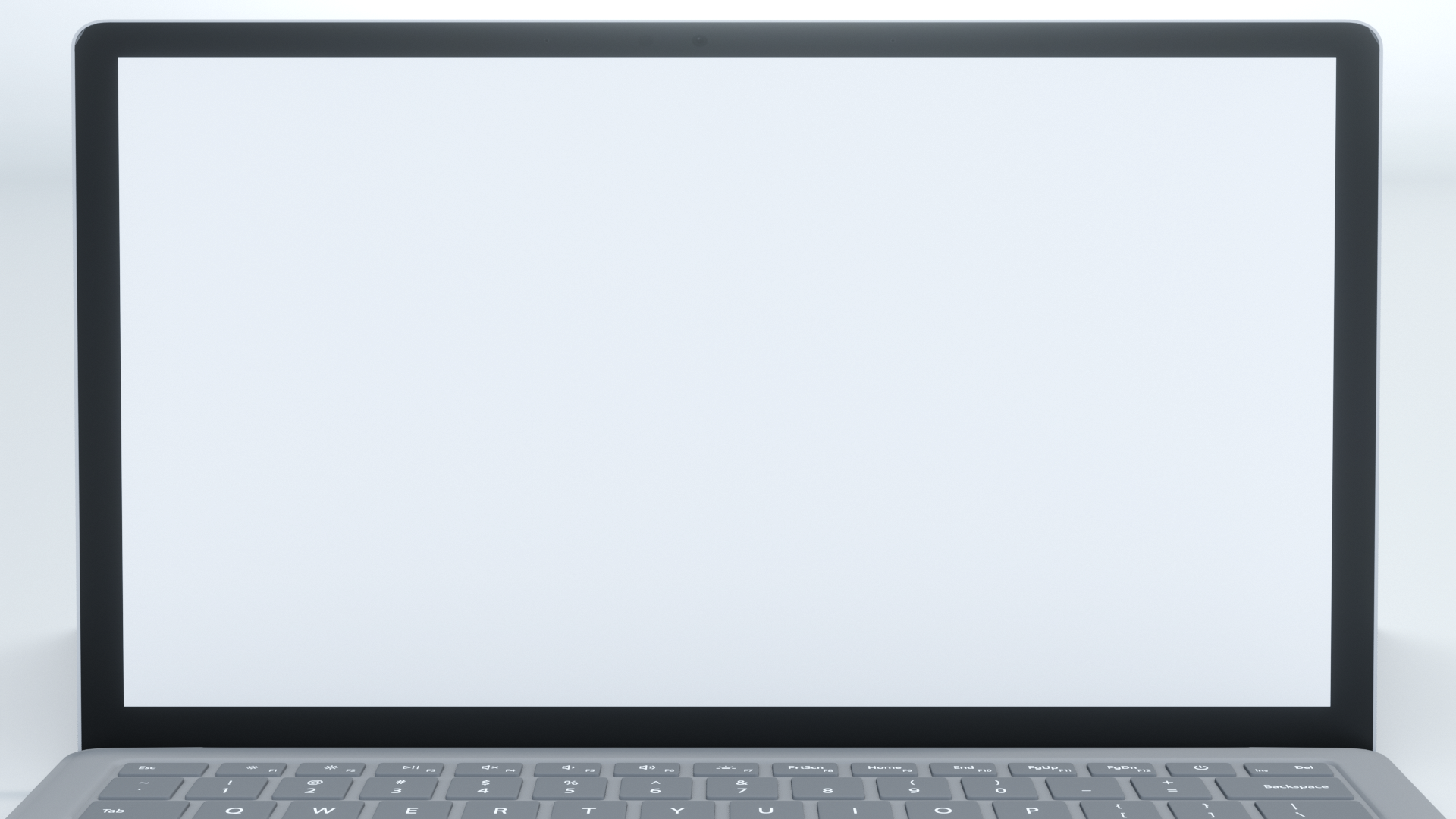 عنوان الدرس :
التاريخ :   /    / 1443هـ
المعادلات والدوال
الحصة  :     الفصل : 1 /
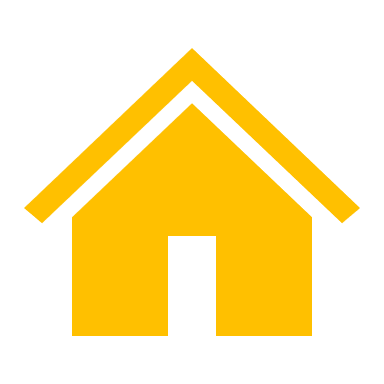 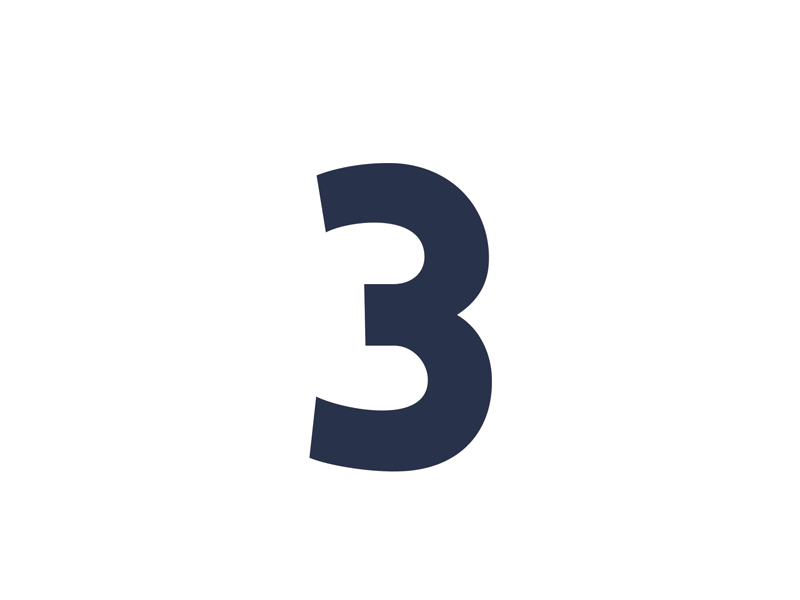 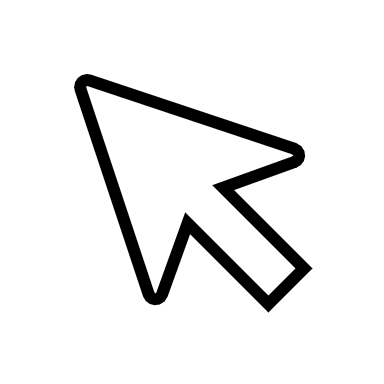 تأكد
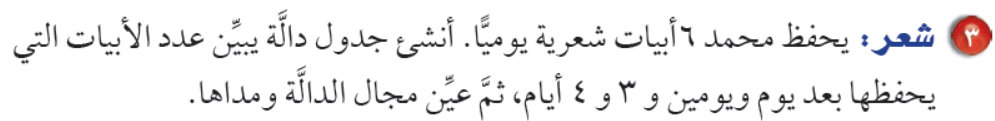 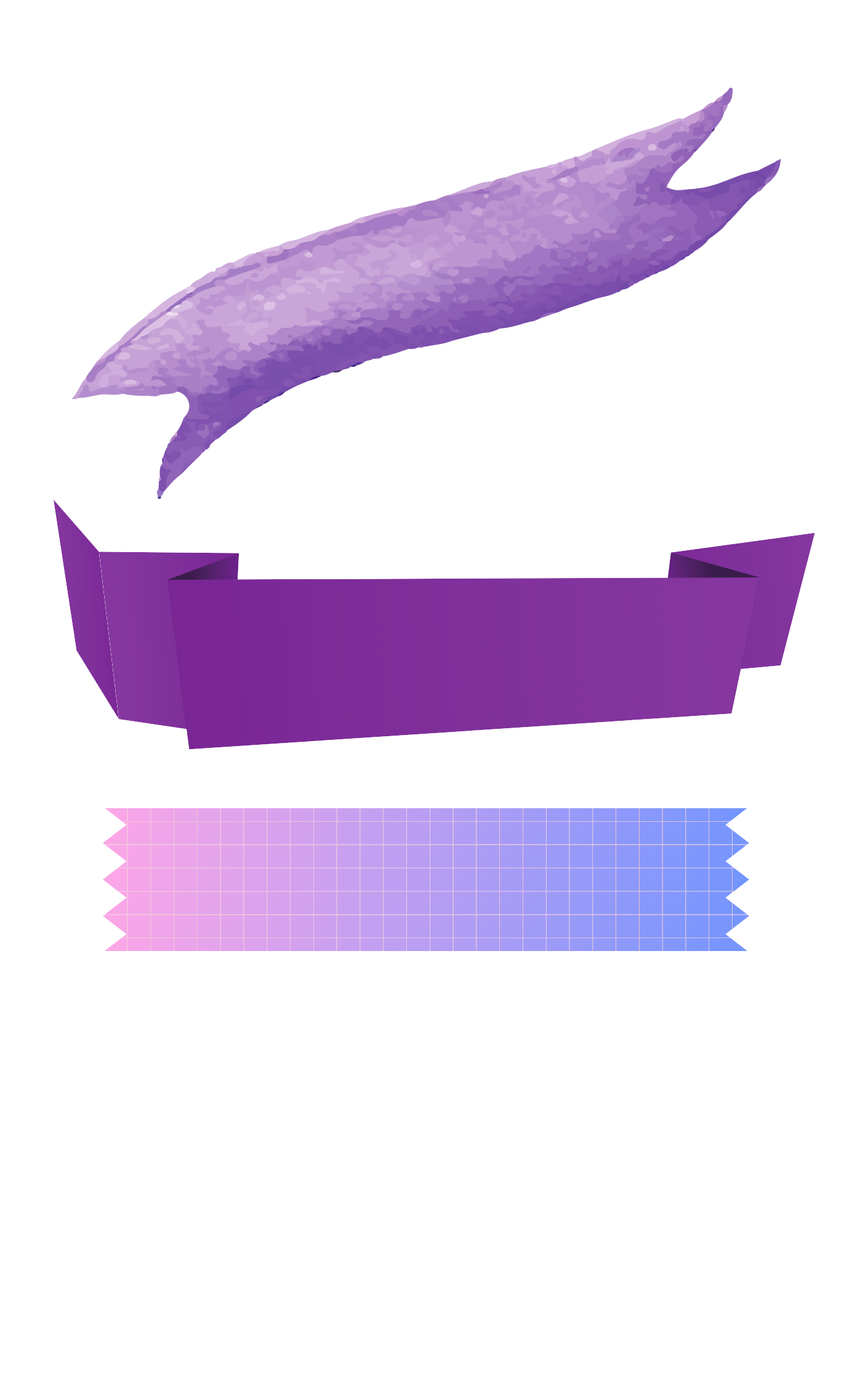 ص 42
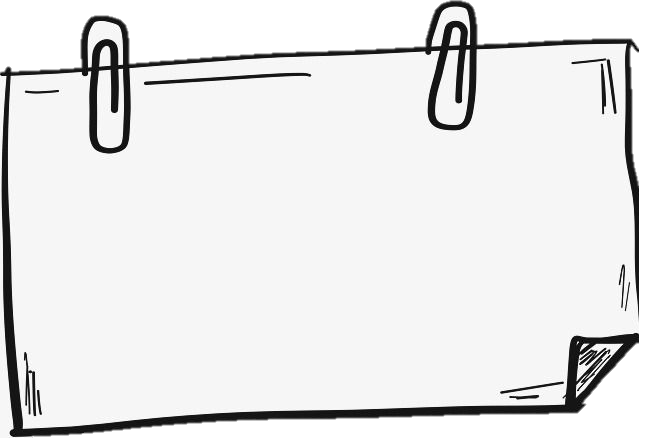 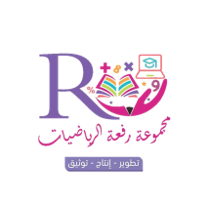 المجال =
المدى =
منى الثبيتي
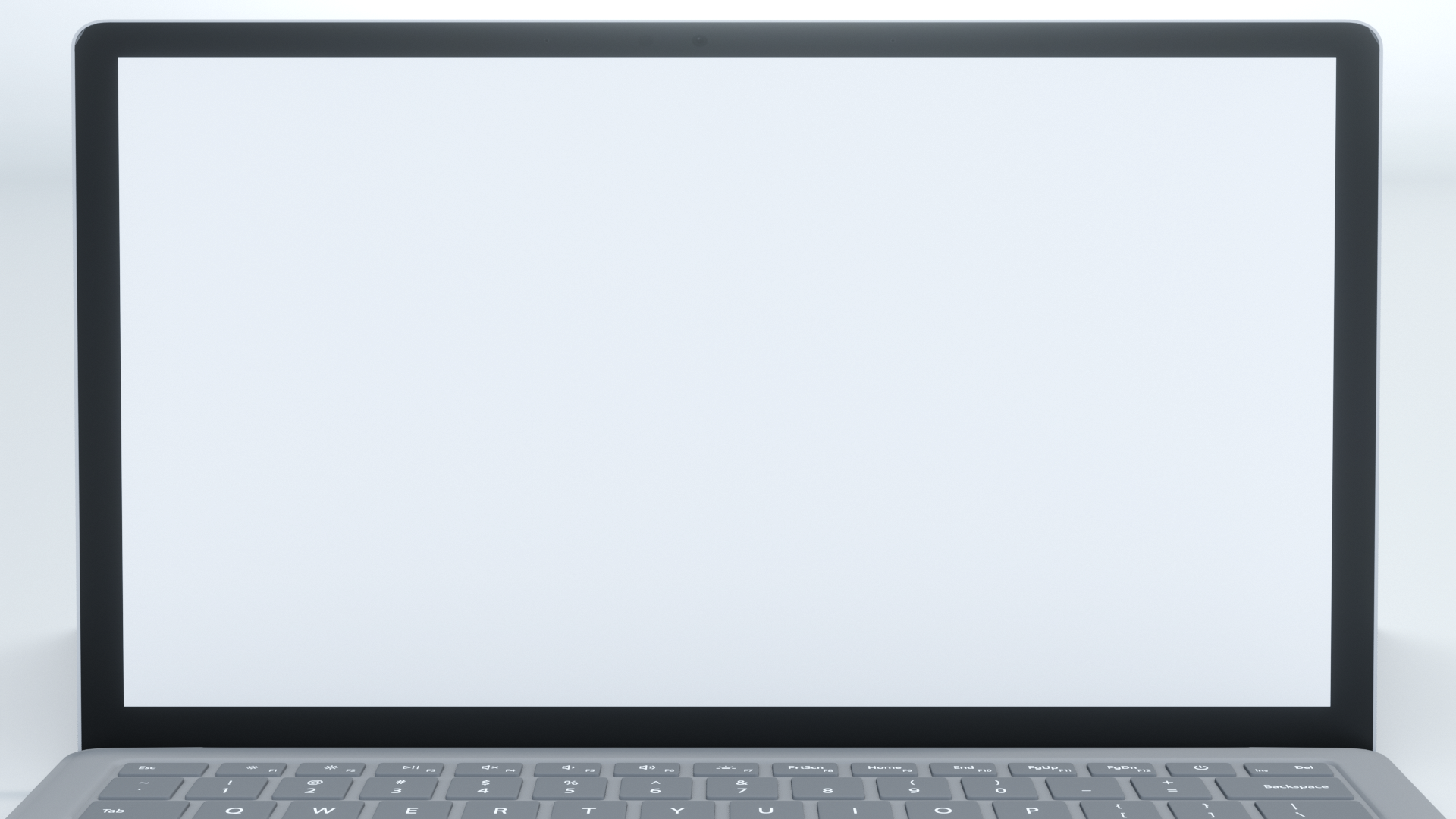 عنوان الدرس :
التاريخ :   /    / 1443هـ
الحصة  :     الفصل : 1 /
المعادلات والدوال
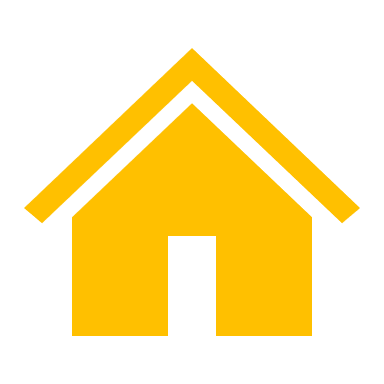 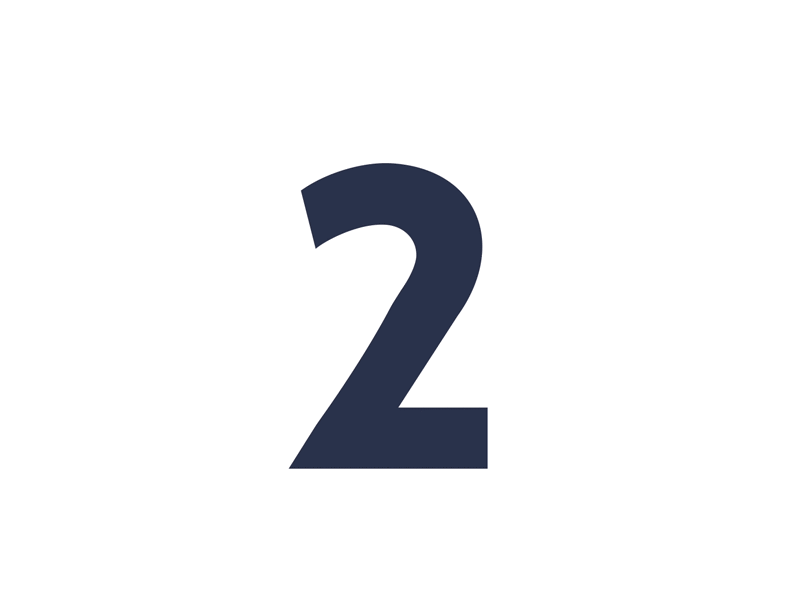 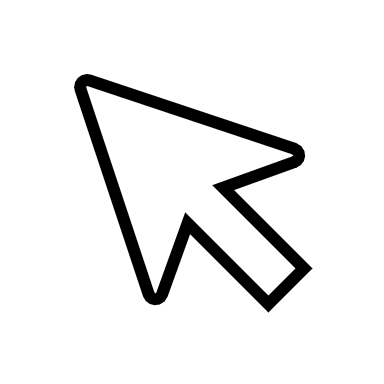 صفحة 41
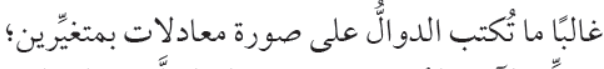 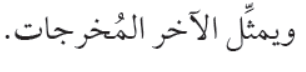 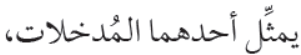 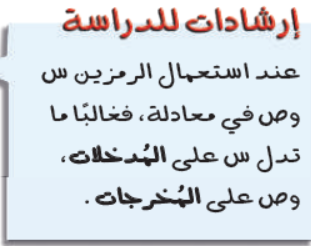 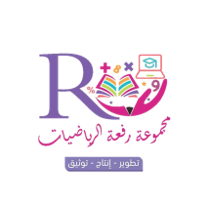 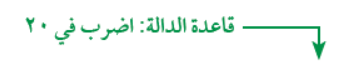 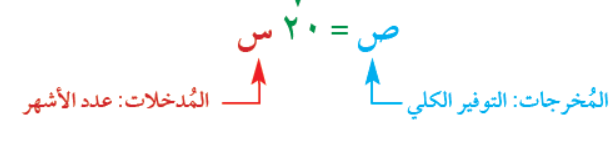 منى الثبيتي
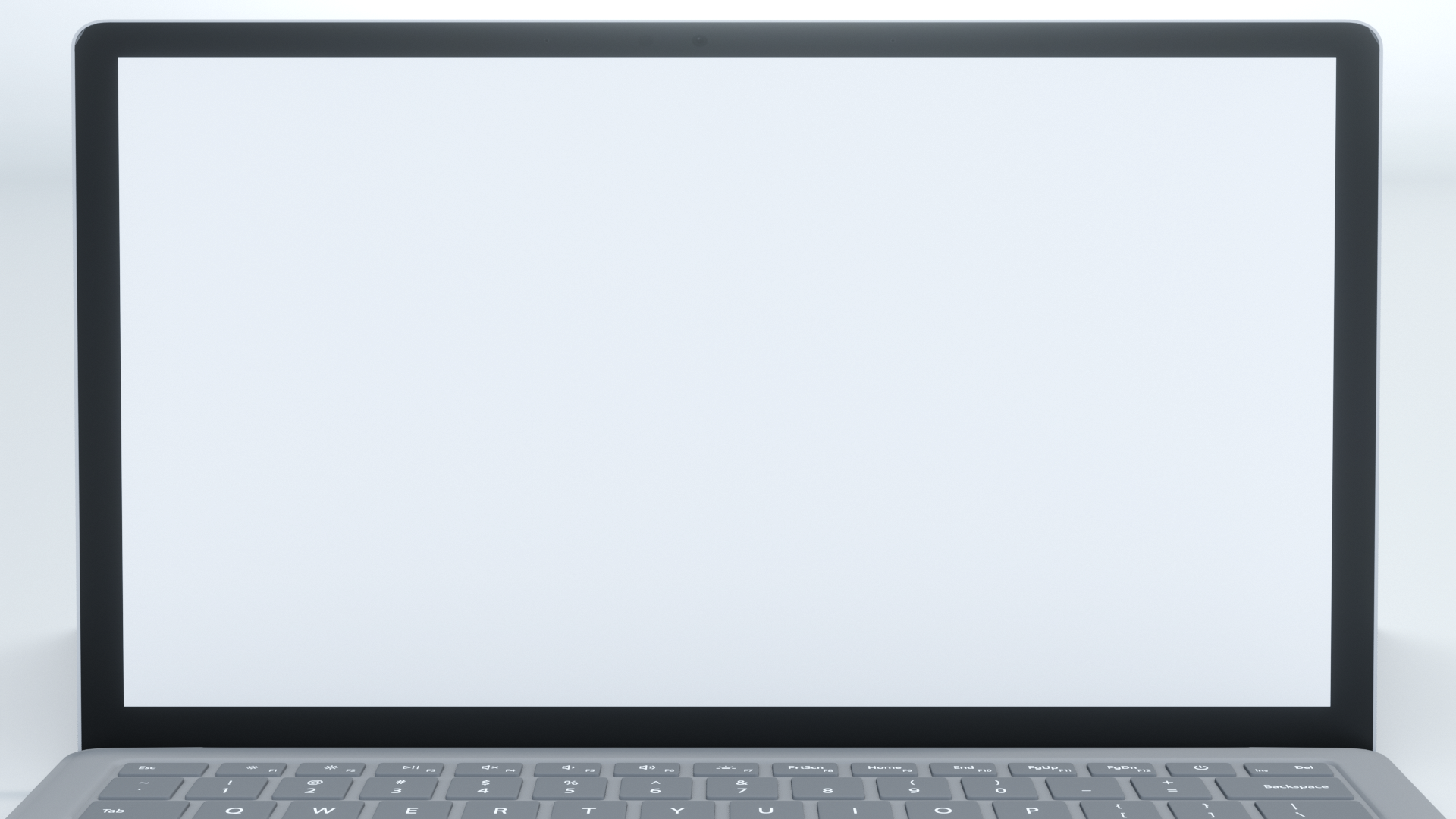 عنوان الدرس :
التاريخ :   /    / 1443هـ
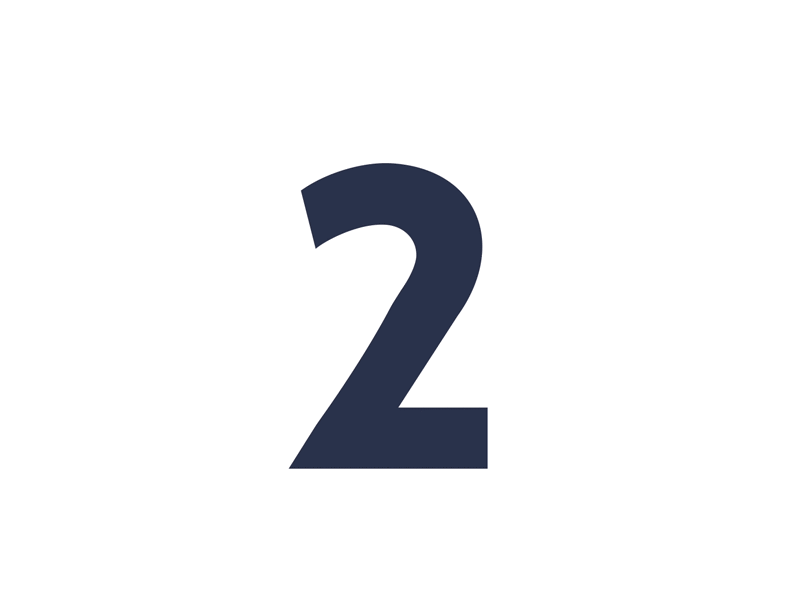 المعادلات والدوال
الحصة  :     الفصل : 1 /
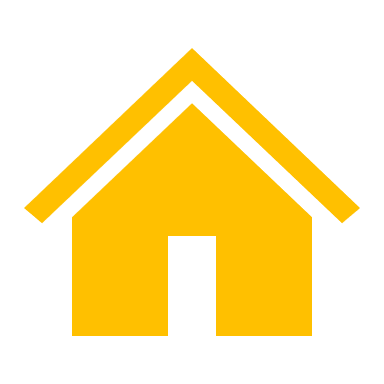 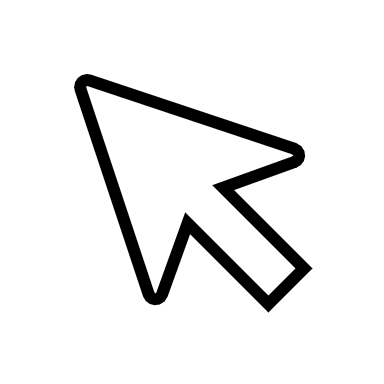 صفحة 41
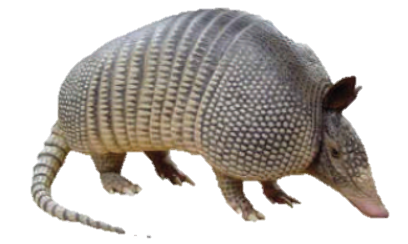 مثال من واقع الحياة :
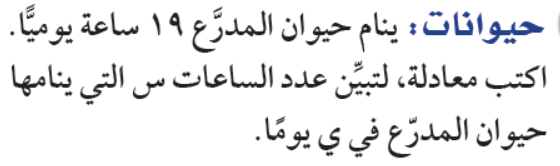 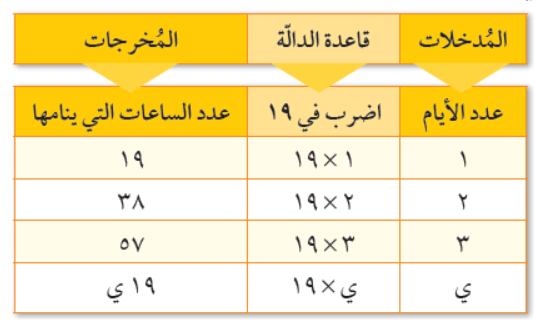 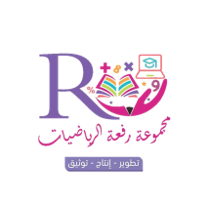 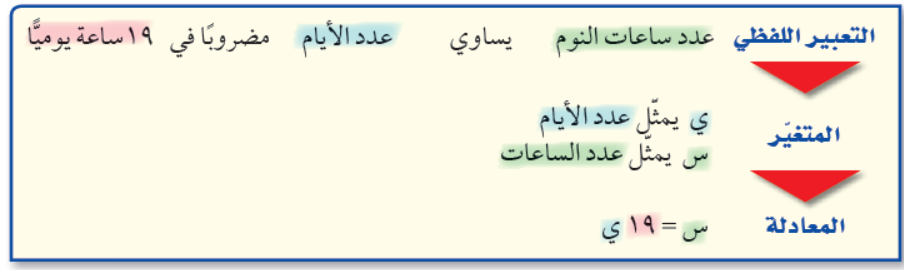 منى الثبيتي
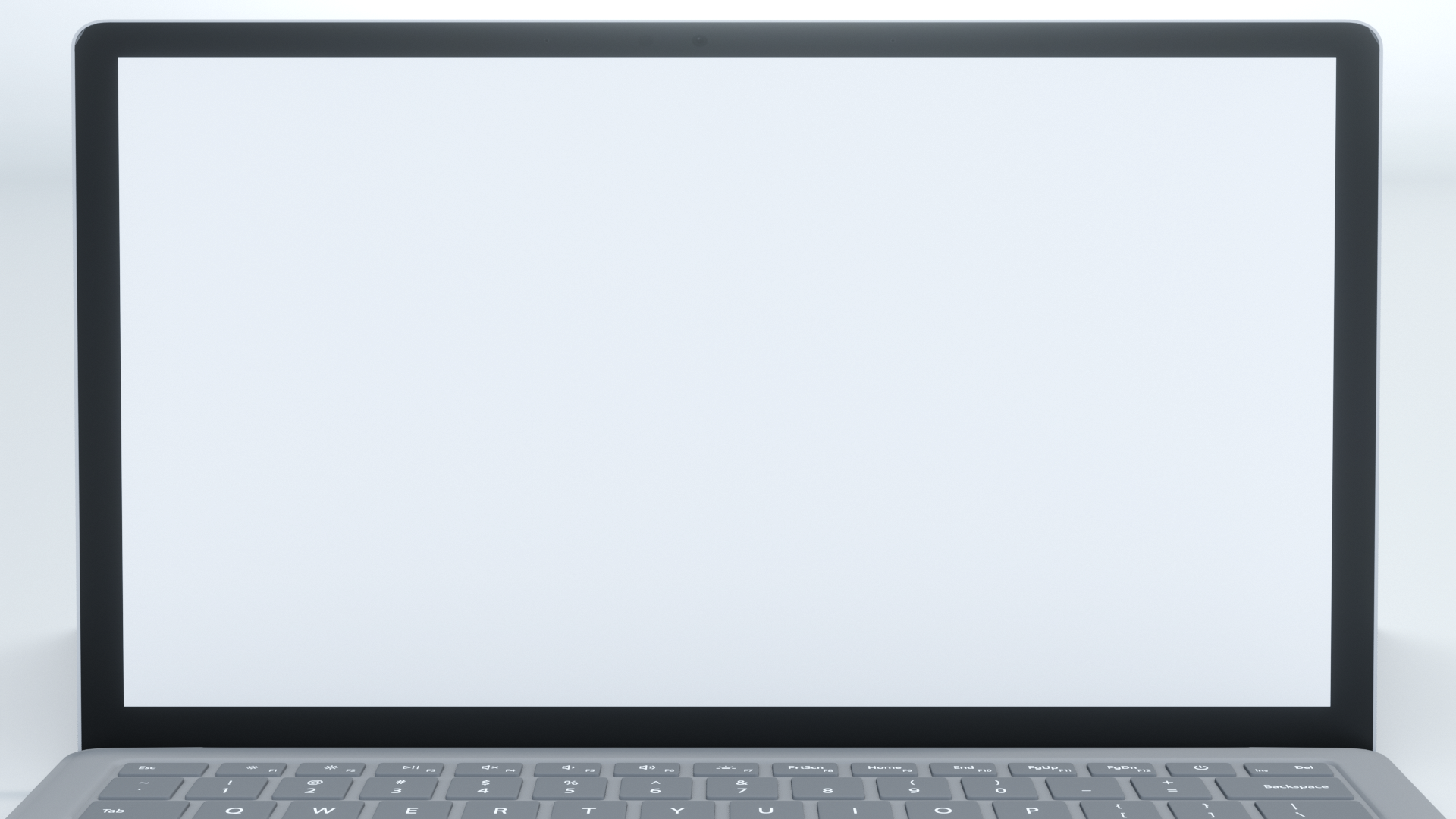 عنوان الدرس :
التاريخ :   /    / 1443هـ
المعادلات والدوال
الحصة  :     الفصل : 1 /
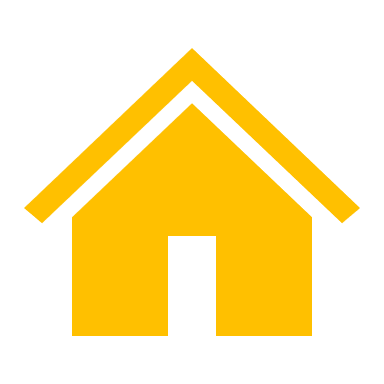 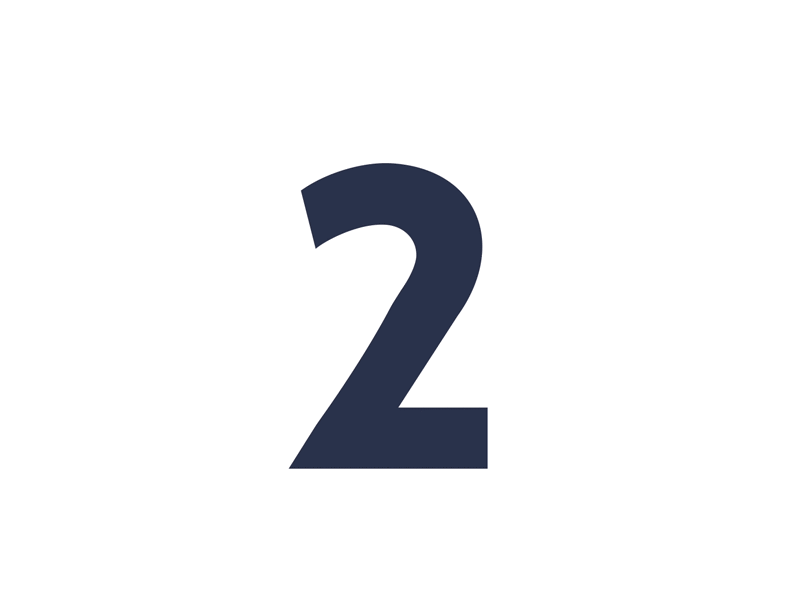 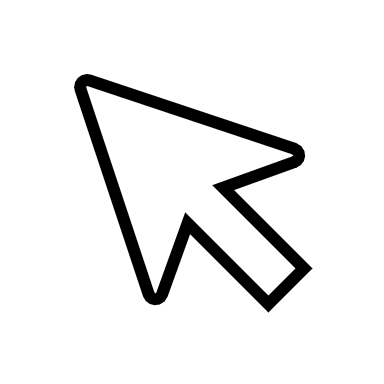 تحقق من فهمك :
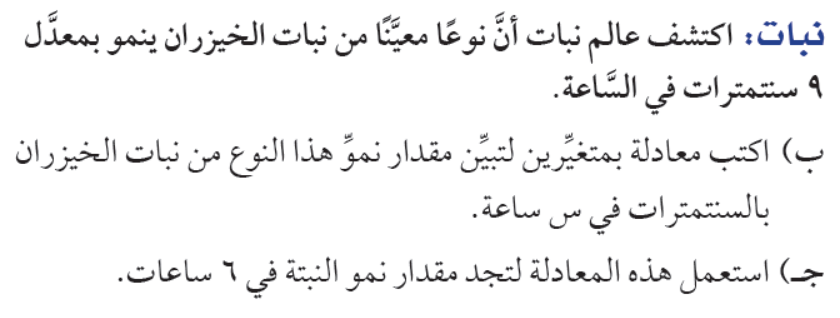 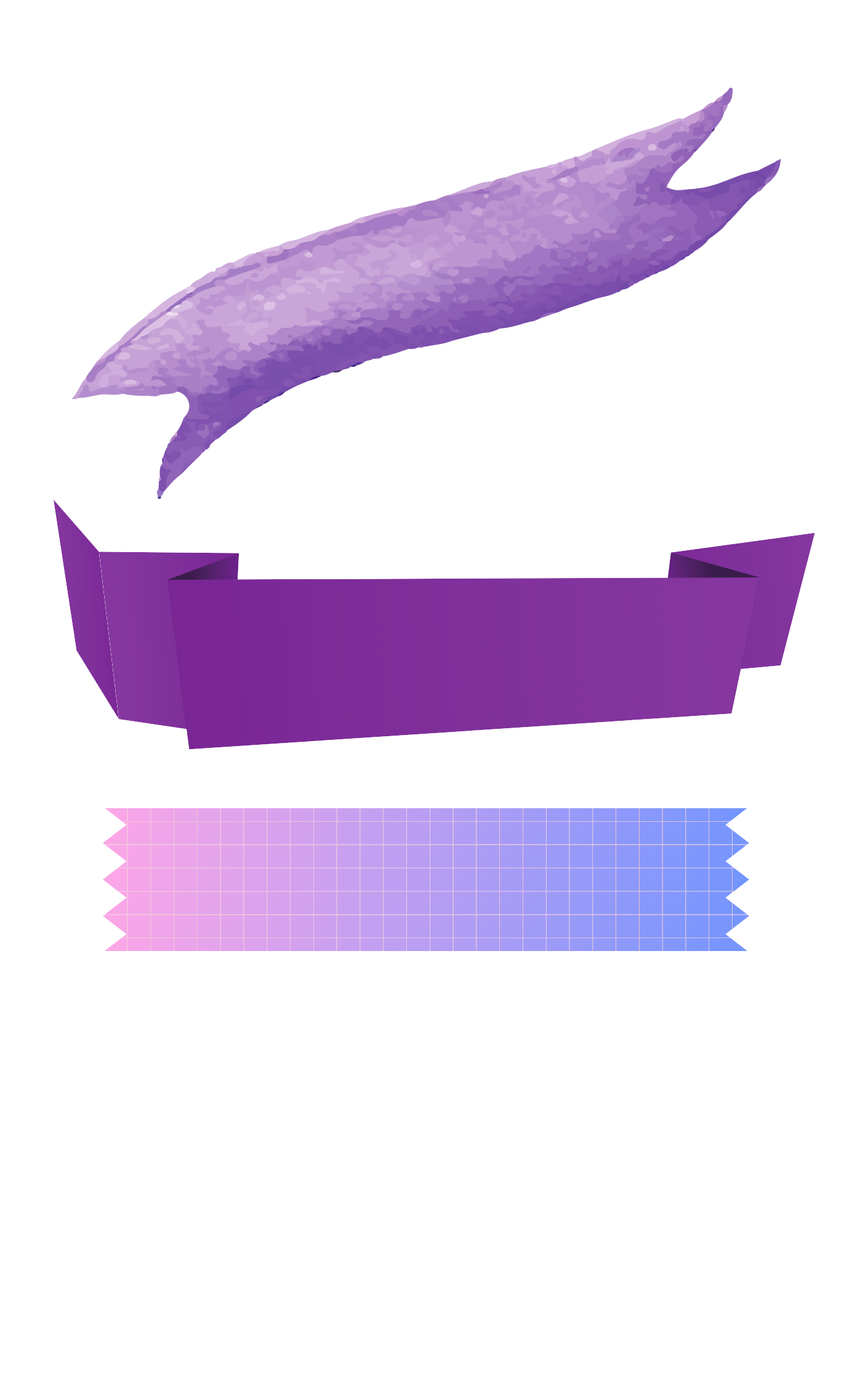 ص 41
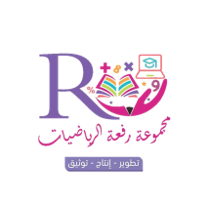 منى الثبيتي
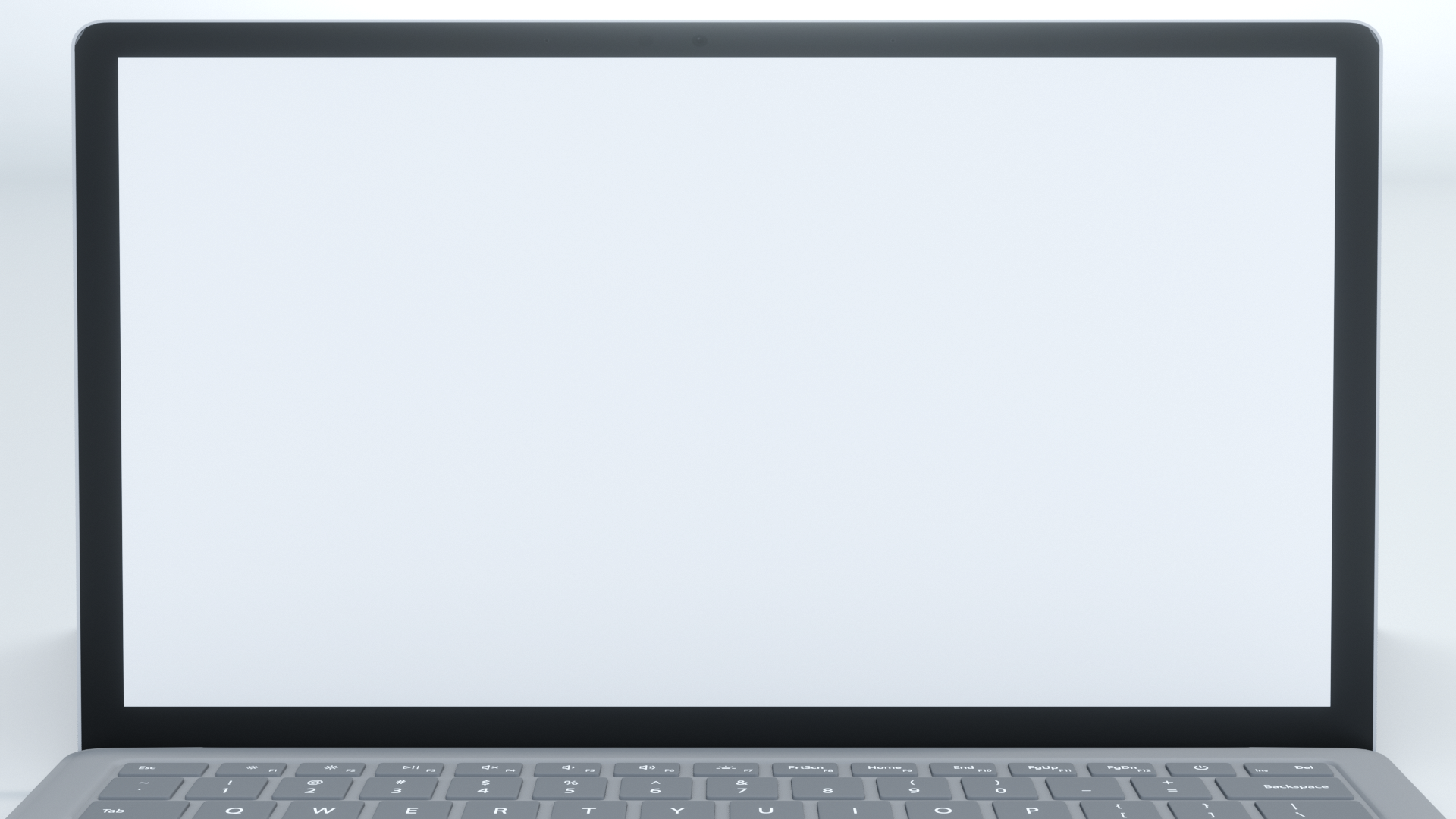 عنوان الدرس :
المعادلات والدوال
التاريخ :   /    / 1443هـ
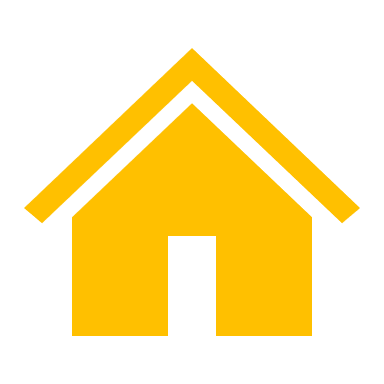 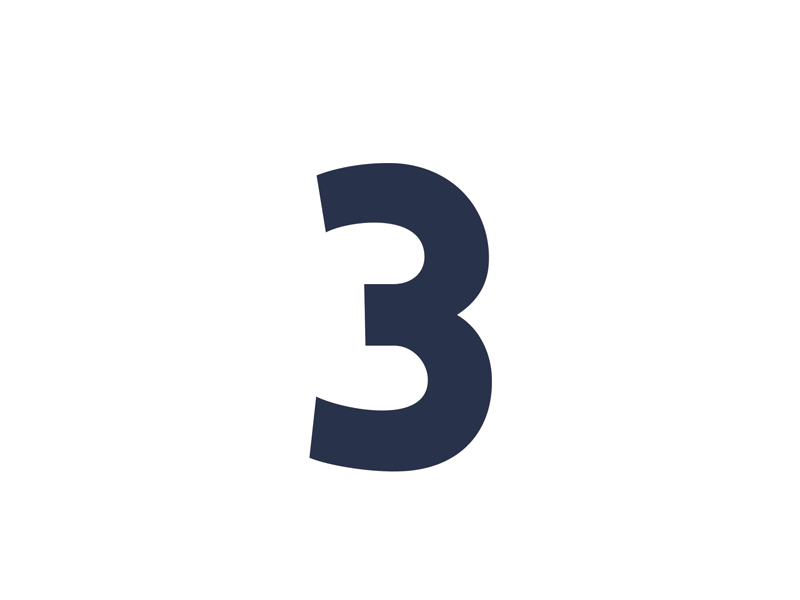 الحصة  :     الفصل : 1 /
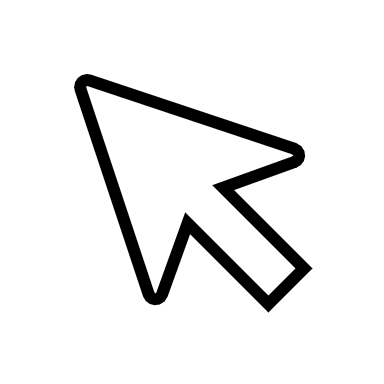 تـأكد:
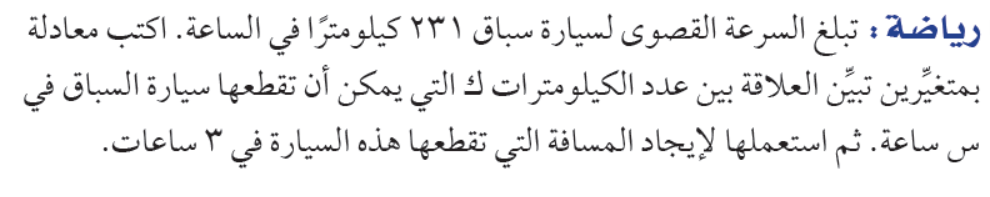 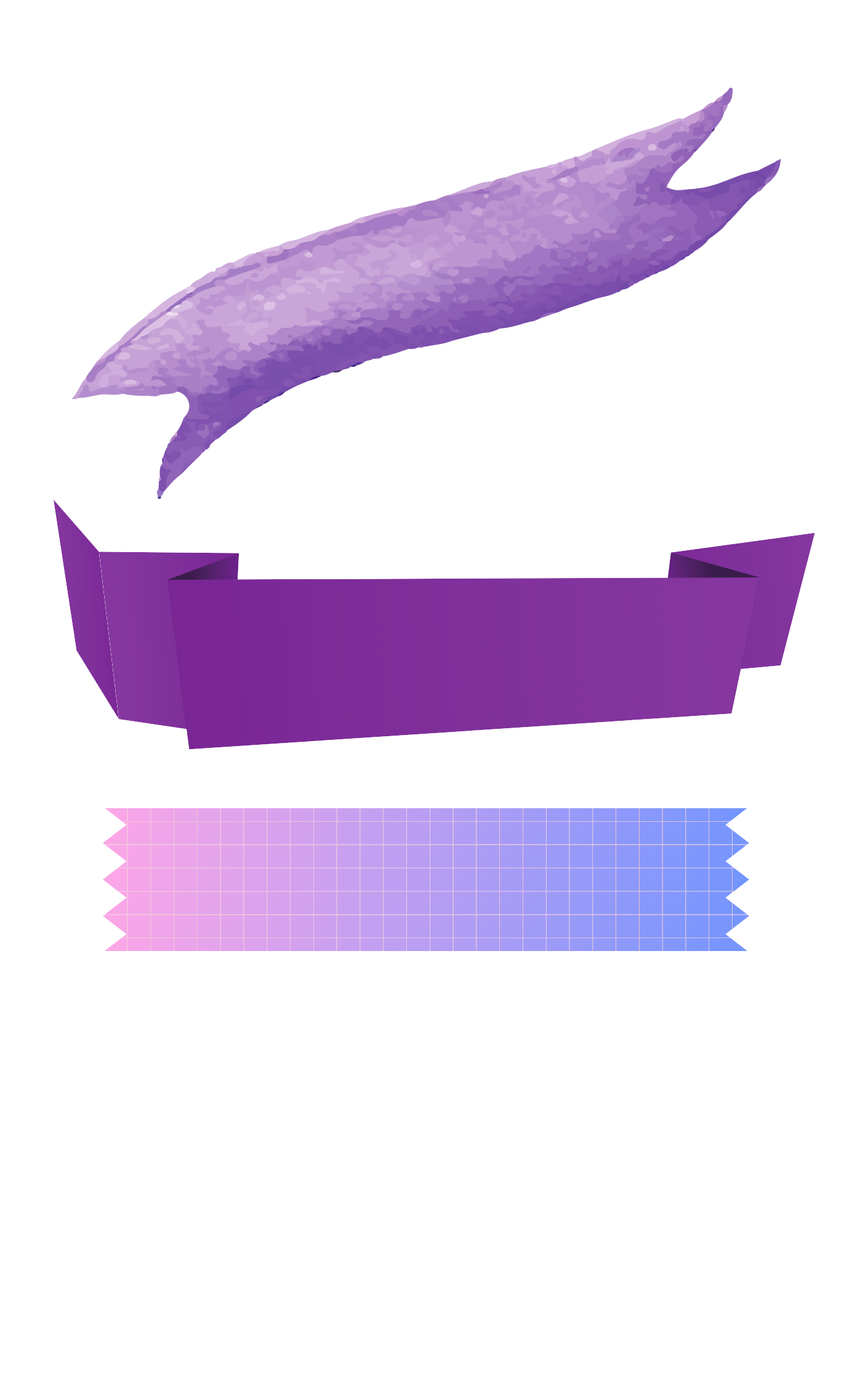 ص 42
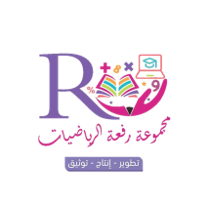 منى الثبيتي
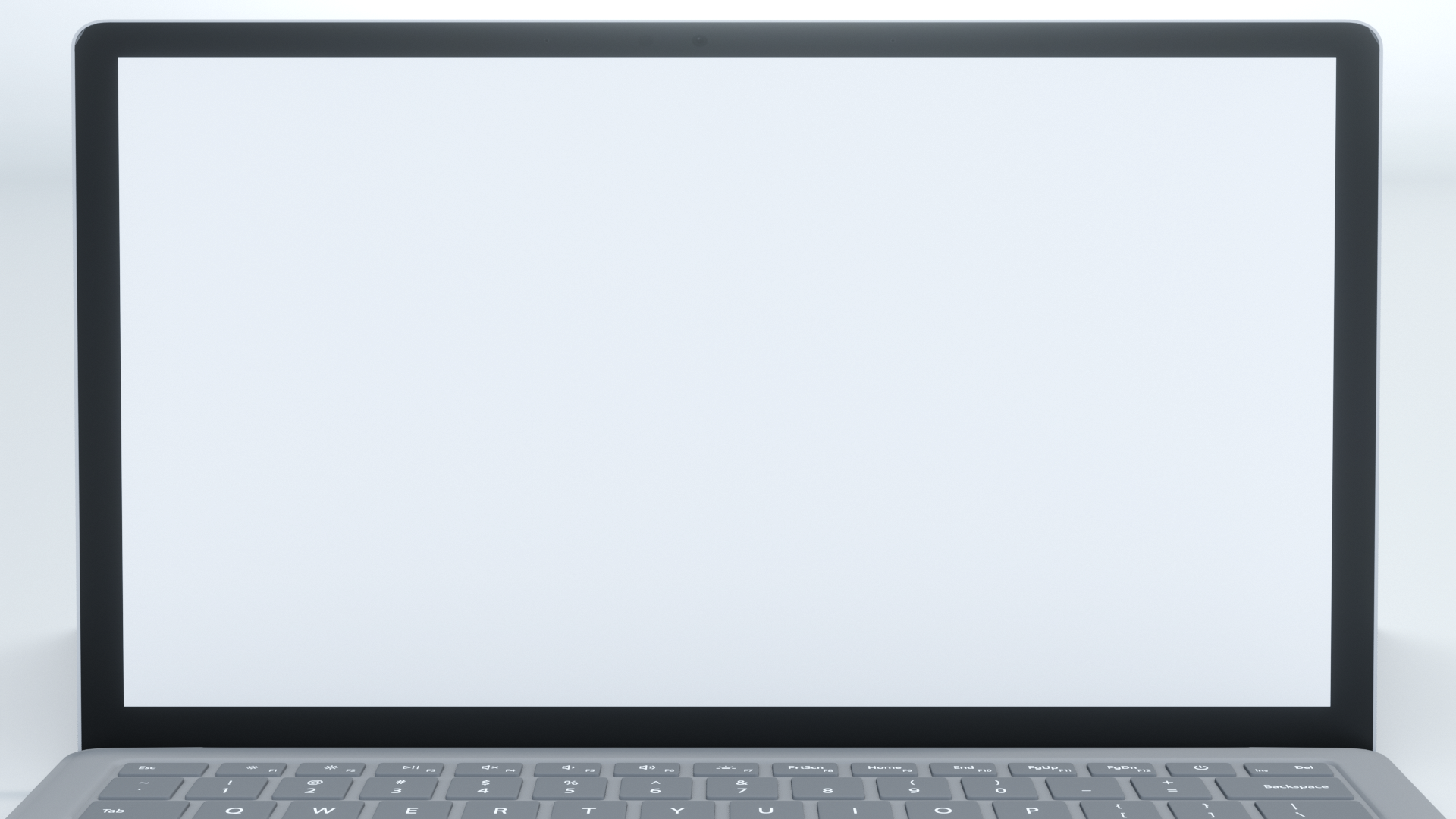 عنوان الدرس :
التاريخ :   /    / 1443هـ
المعادلات والدوال
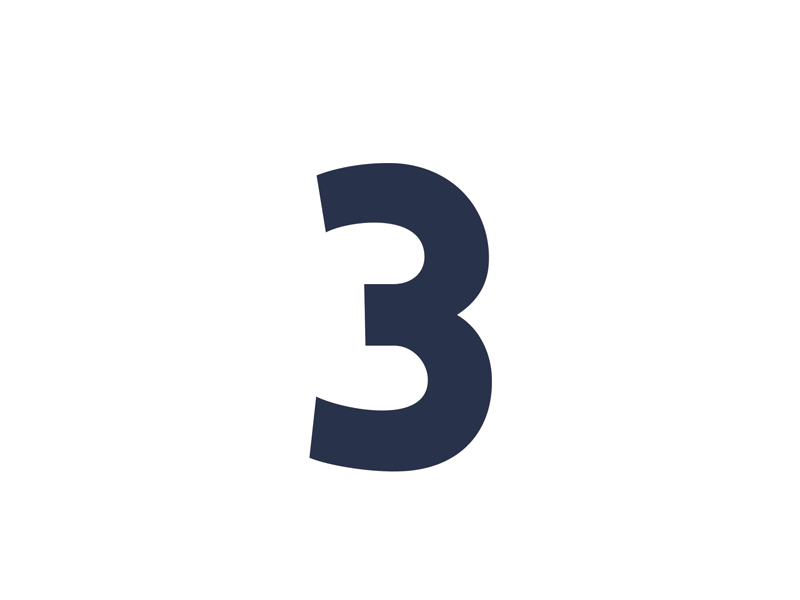 الحصة  :     الفصل : 1 /
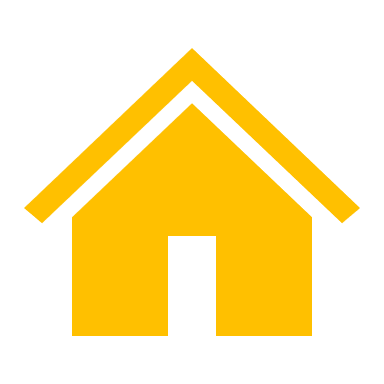 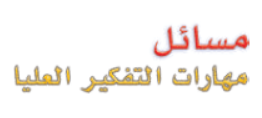 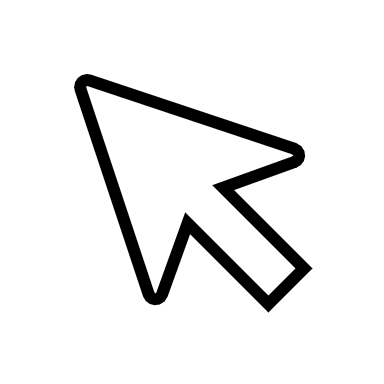 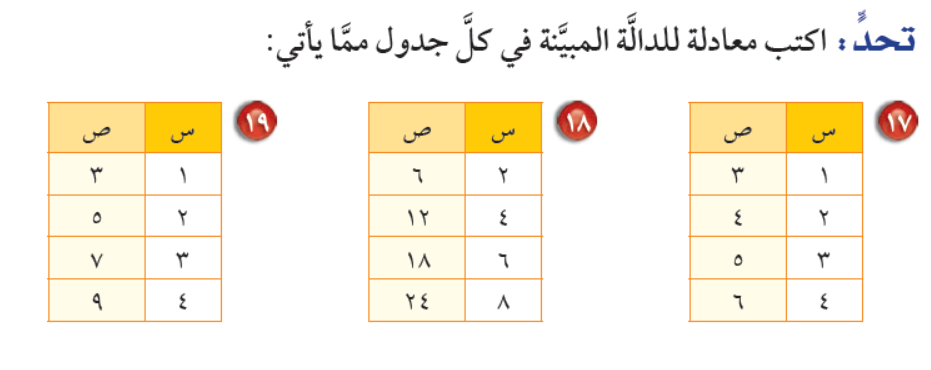 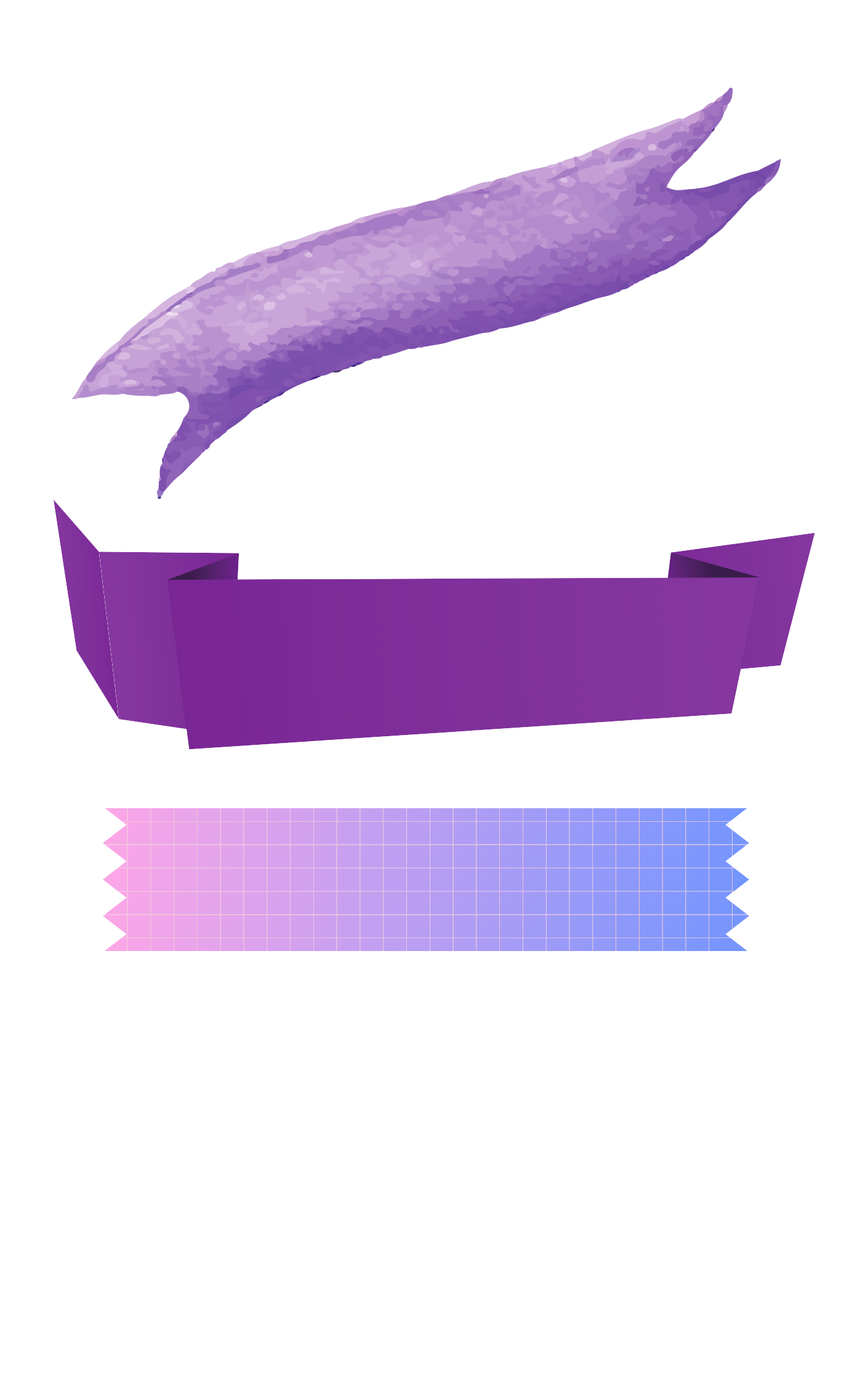 ص 43
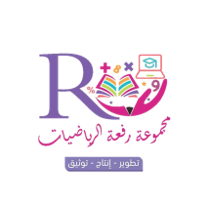 منى الثبيتي
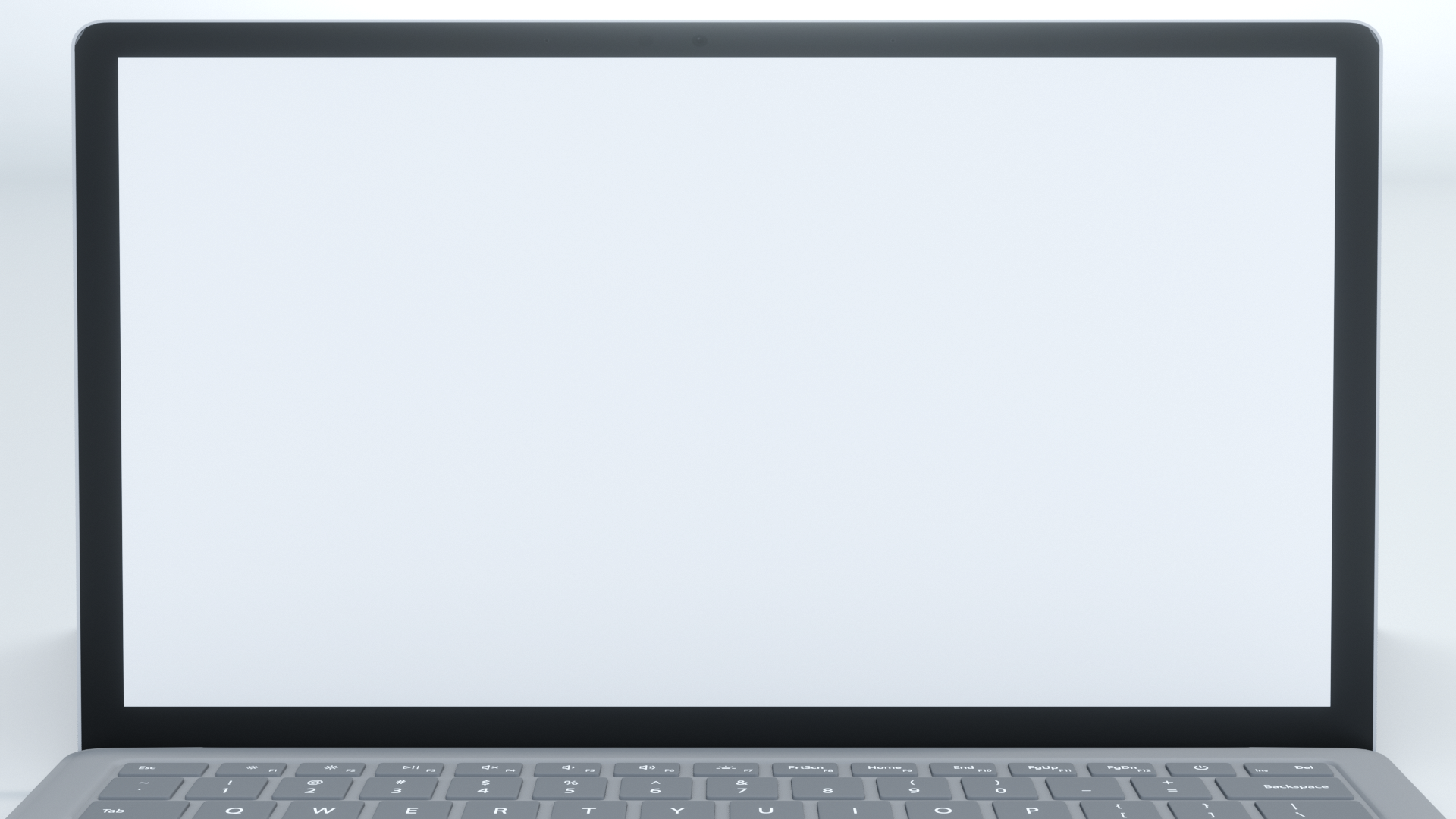 عنوان الدرس :
التاريخ :   /    / 1443هـ
المعادلات والدوال
الحصة  :     الفصل : 1 /
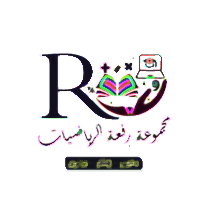 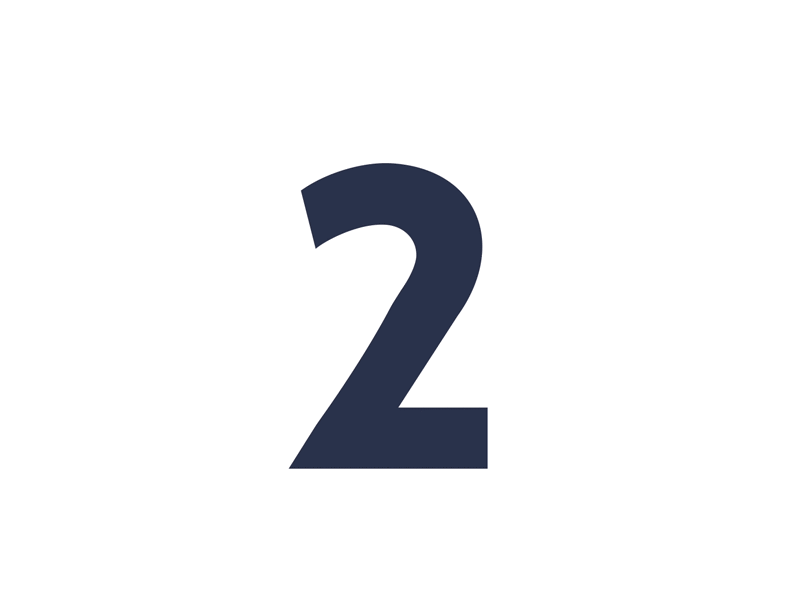 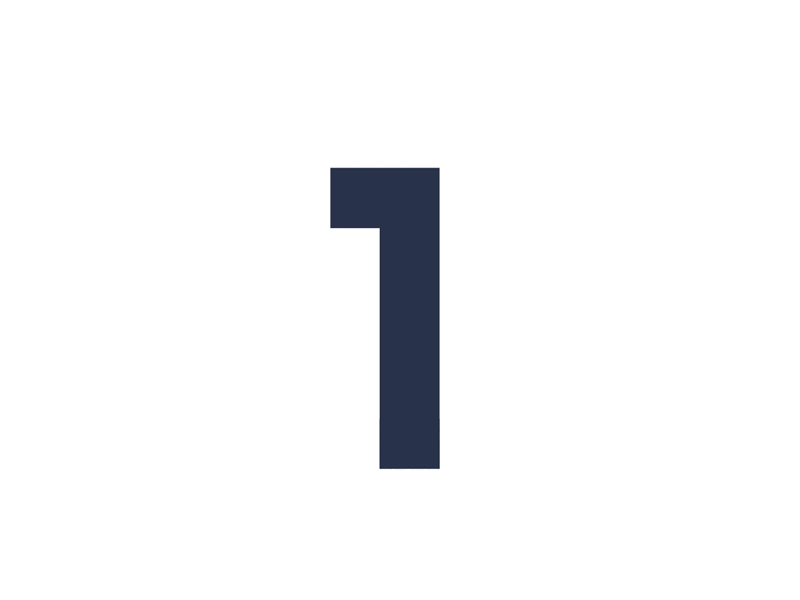 التدريس
التركيز
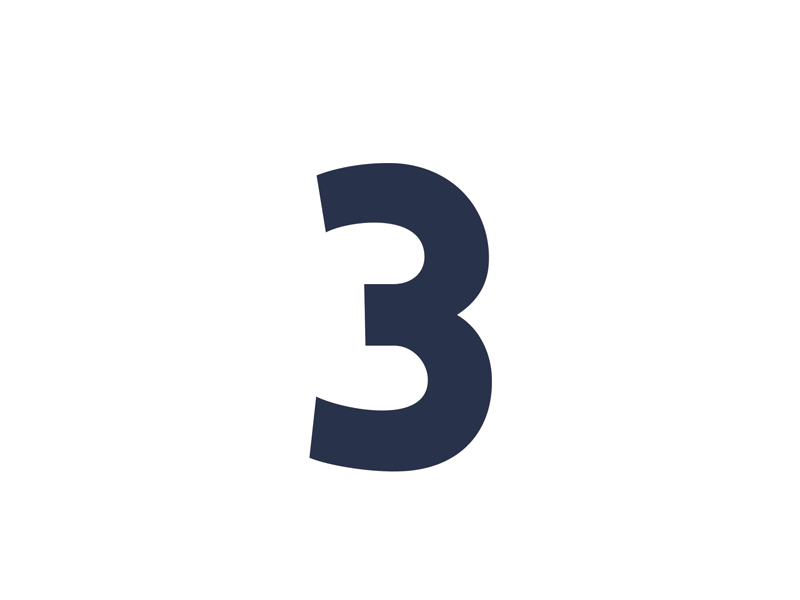 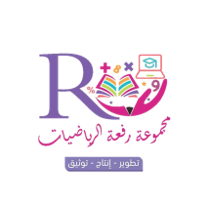 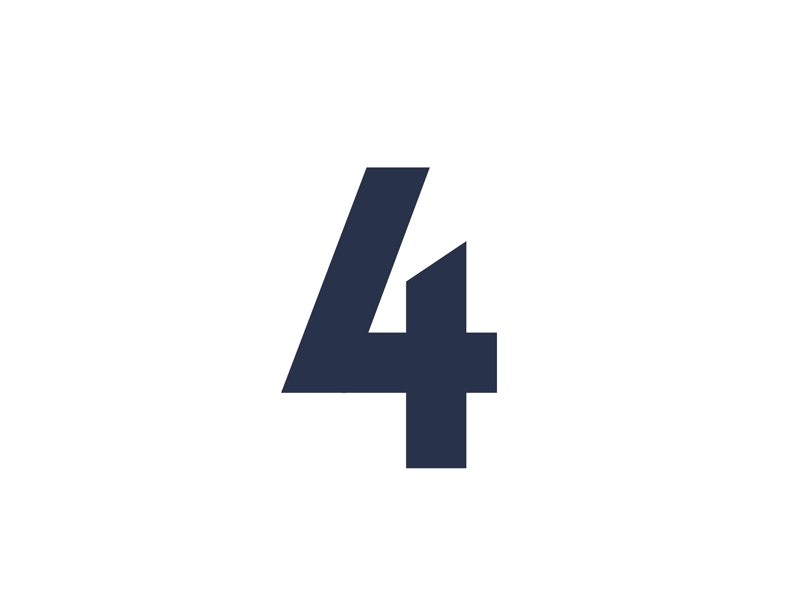 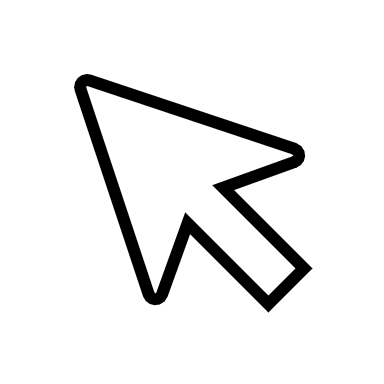 التدريب
التقويم
منى الثبيتي
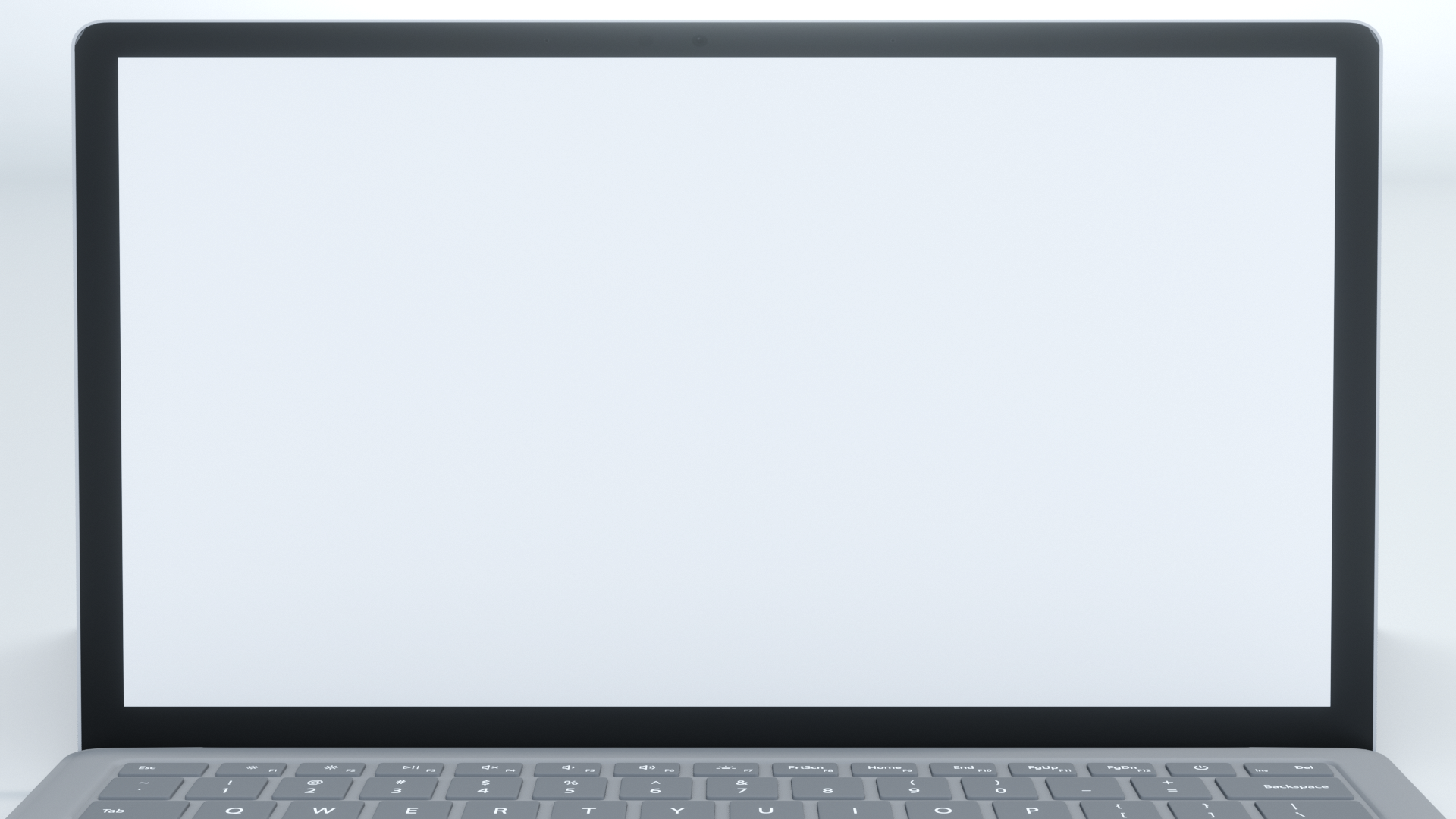 عنوان الدرس :
التاريخ :   /    / 1443هـ
المعادلات والدوال
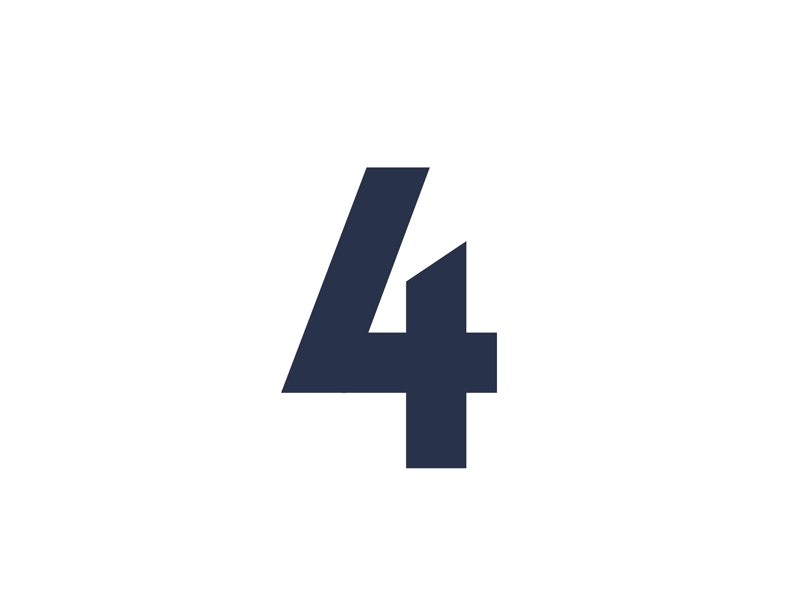 الحصة  :     الفصل : 1 /
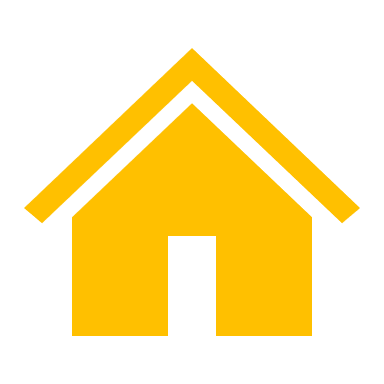 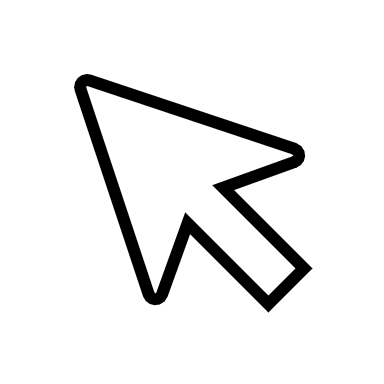 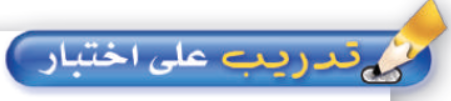 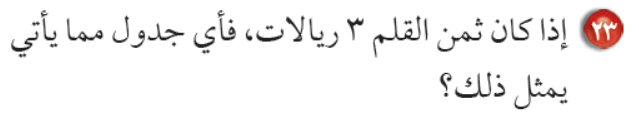 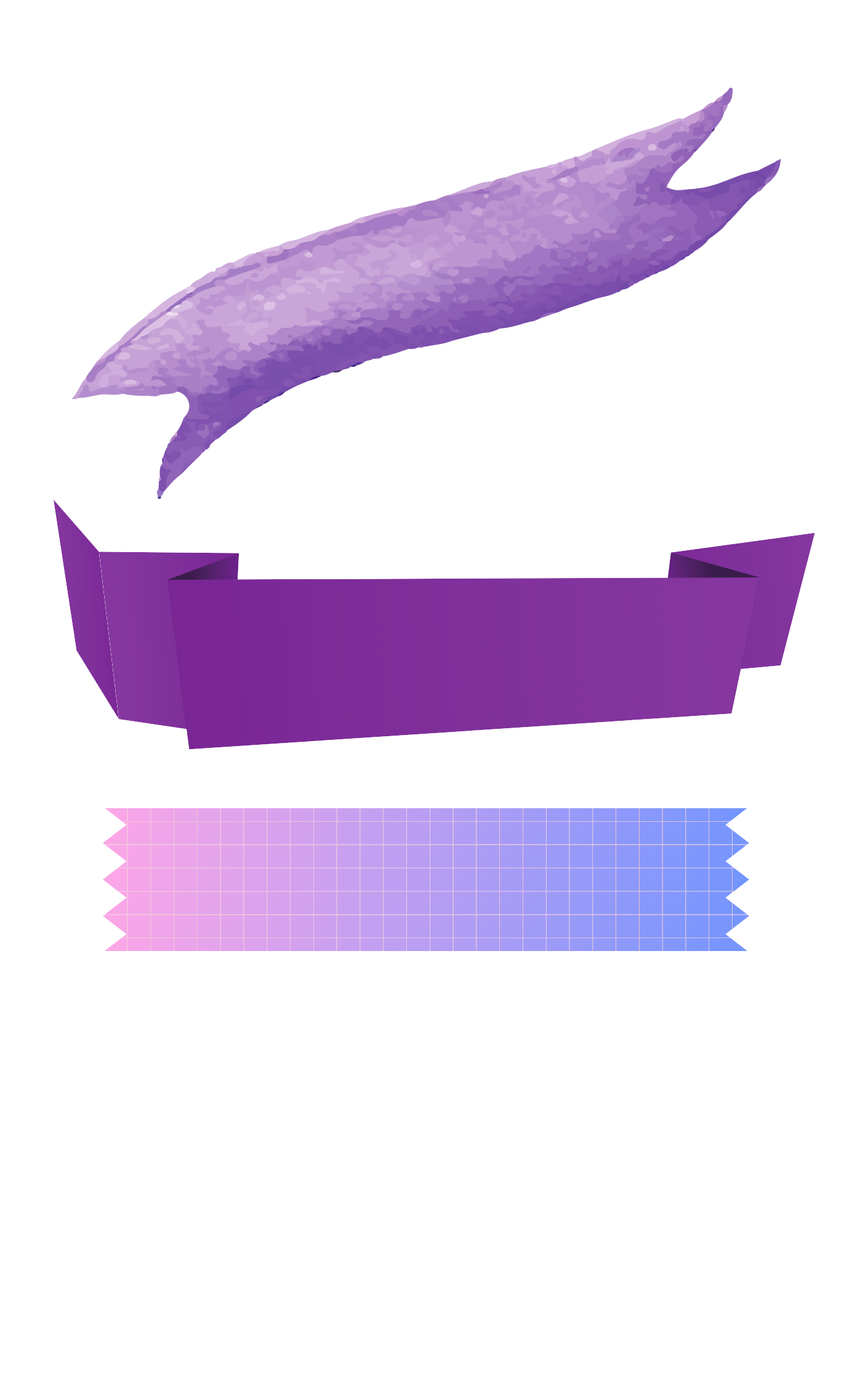 ص 44
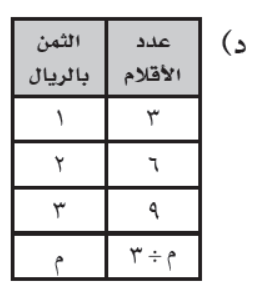 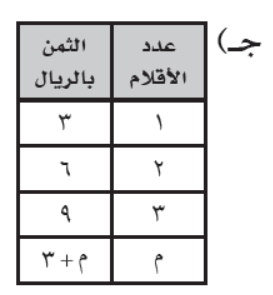 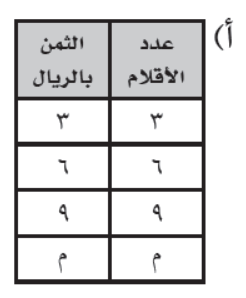 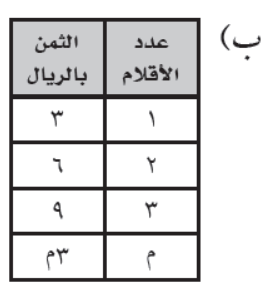 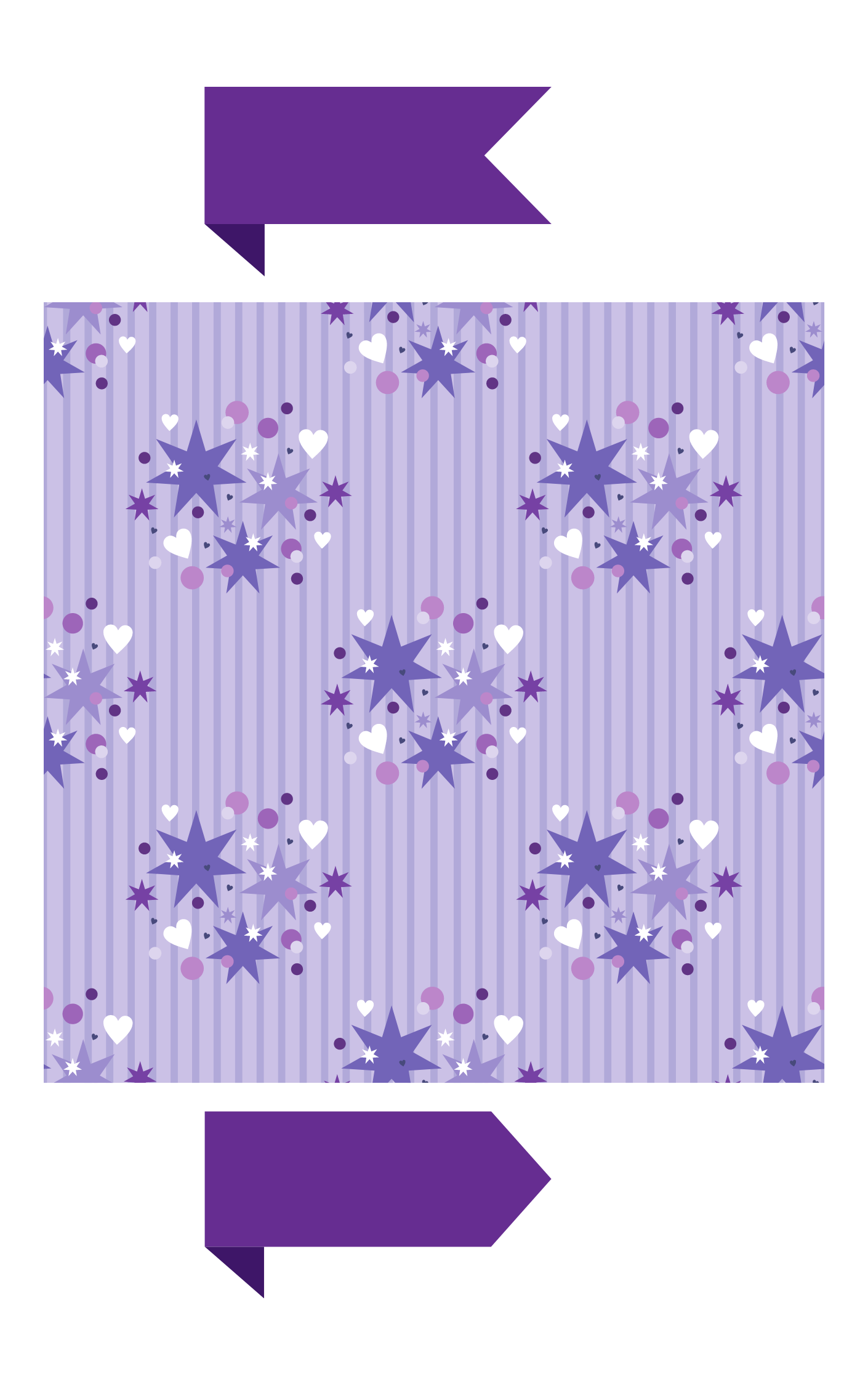 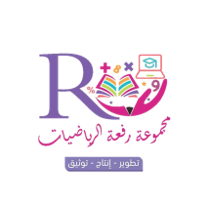 التقويم
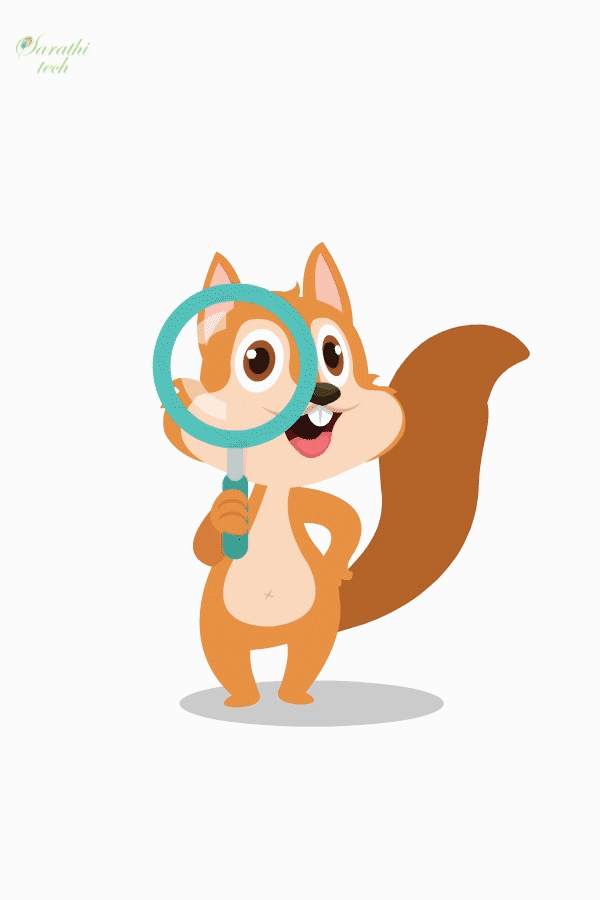 منى الثبيتي
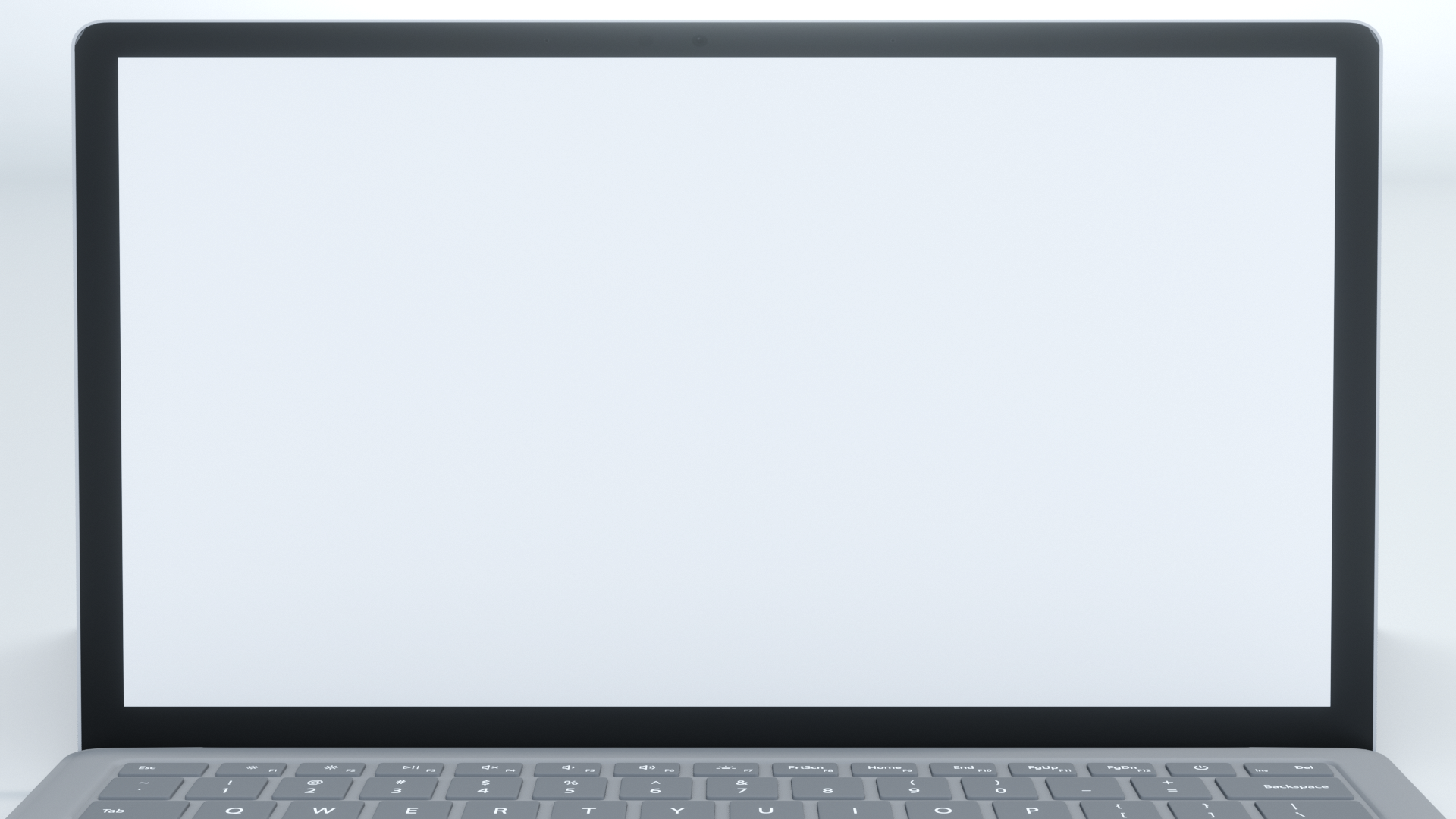 عنوان الدرس :
التاريخ :   /    / 1443هـ
المعادلات والدوال
الحصة  :     الفصل : 1 /
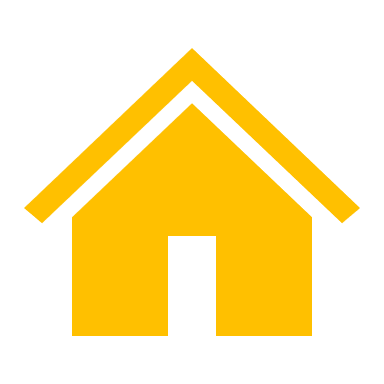 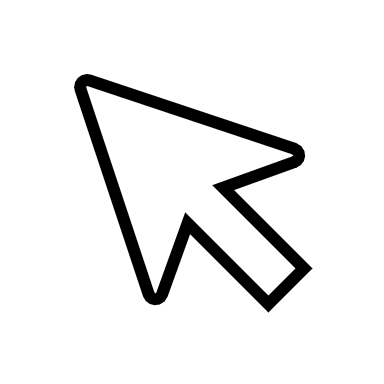 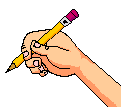 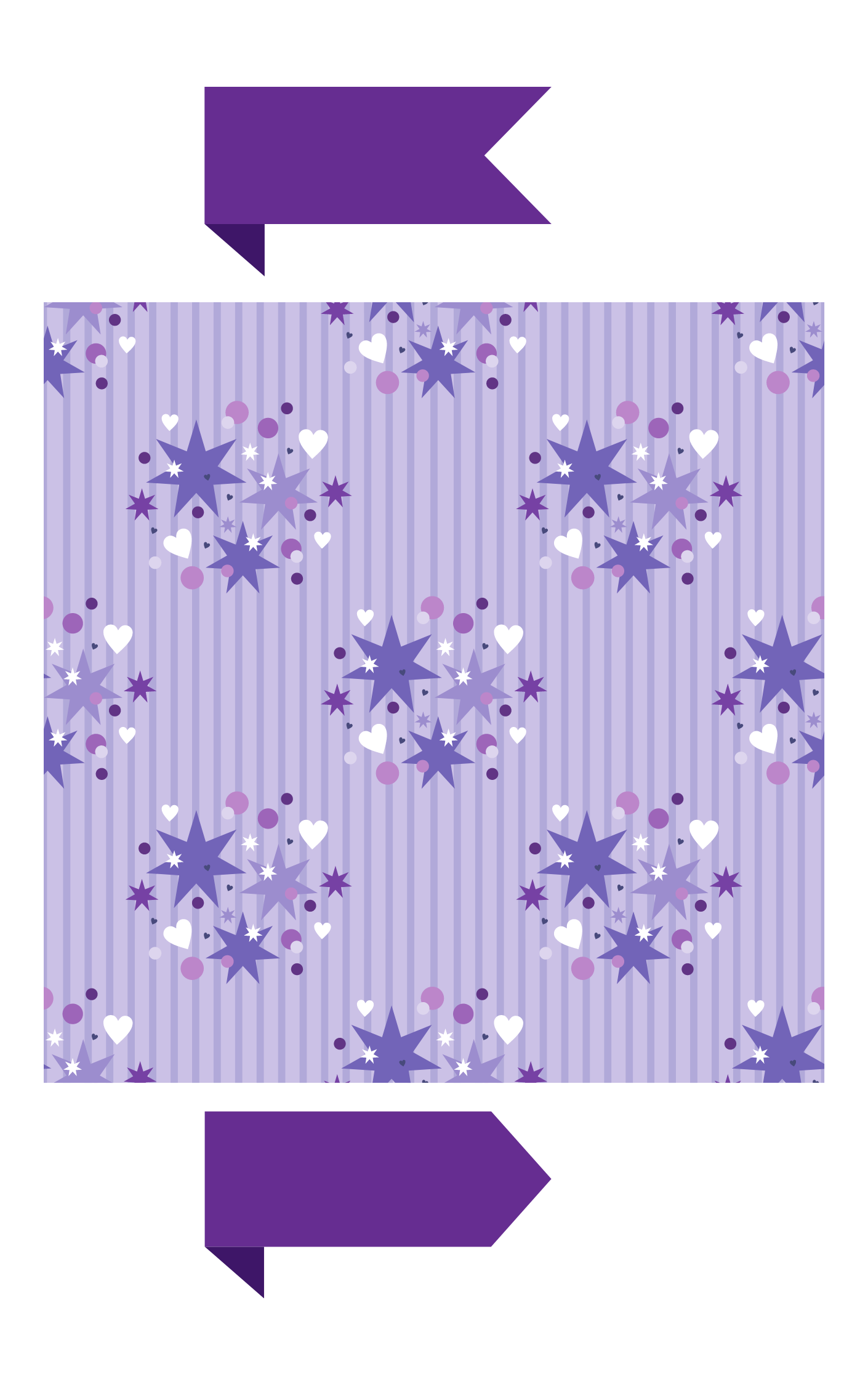 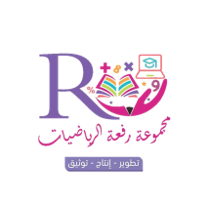 الواجب :
منى الثبيتي
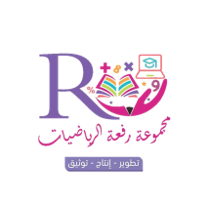 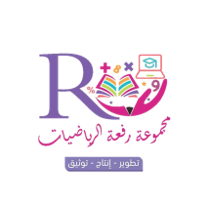 منى الثبيتي